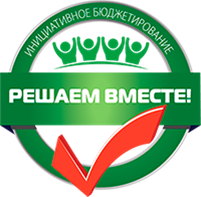 Ярославский муниципальный район
Итоги реализации Губернаторского проекта «Решаем вместе!» в 2018 году
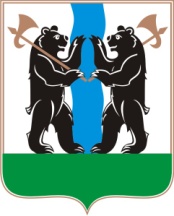 НАПРАВЛЕНИЕ 

«ФОРМИРОВАНИЕ КОМФОРТНОЙ ГОРОДСКОЙ СРЕДЫ» благоустроено 11 объектов в 8 поселениях, в т.ч. общественная территория – Парк в селе Туношна
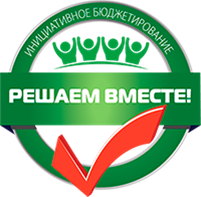 Ивняковское сельское поселение
В Ивняковском сельском поселении  благоустроена дворовая территория многоквартирного дома п. Ивняки, ул. Новоселов. д. 6, 7 – обустроена детская площадка (за счет экономии от конкурсных процедур установлен навес с тренажерами)
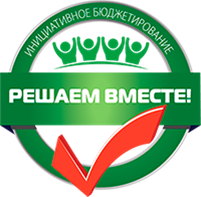 БЫЛО
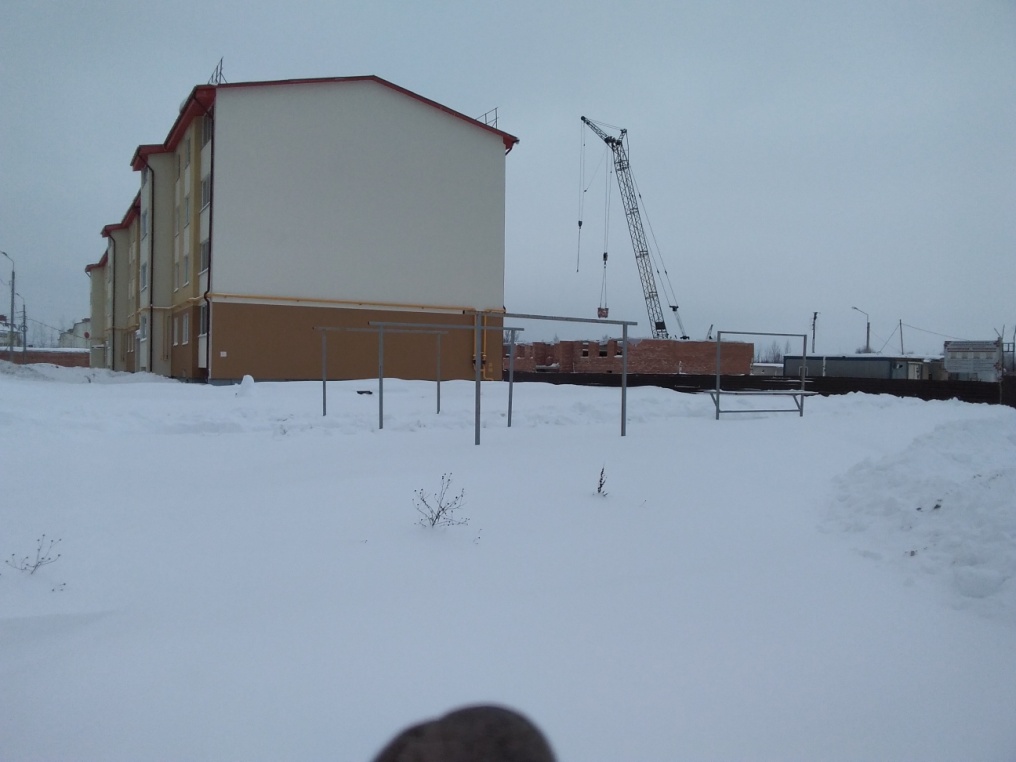 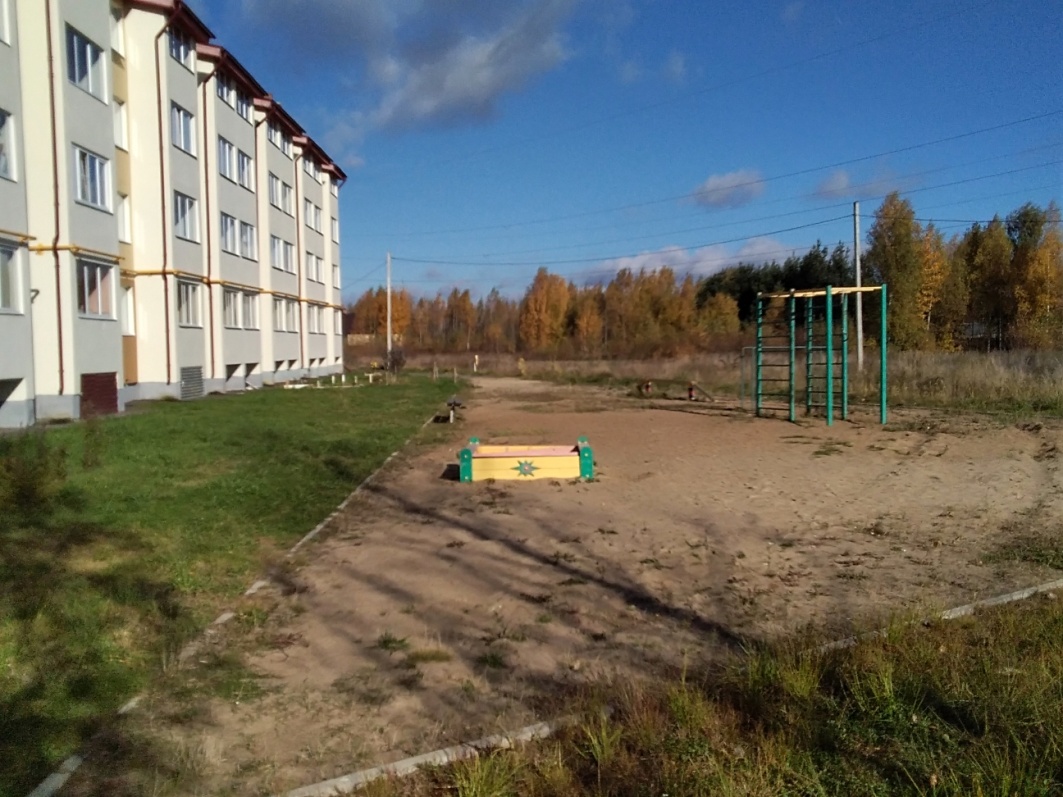 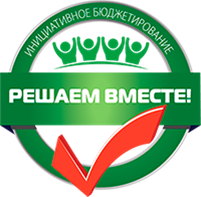 Стало
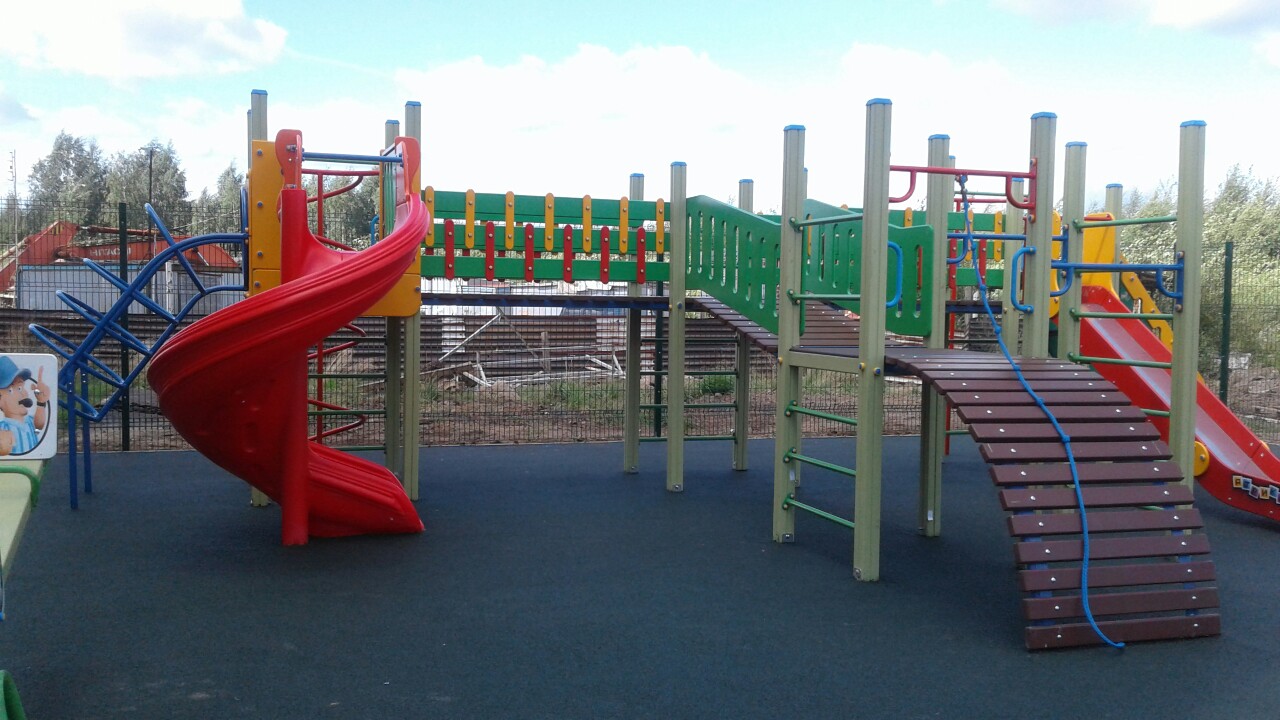 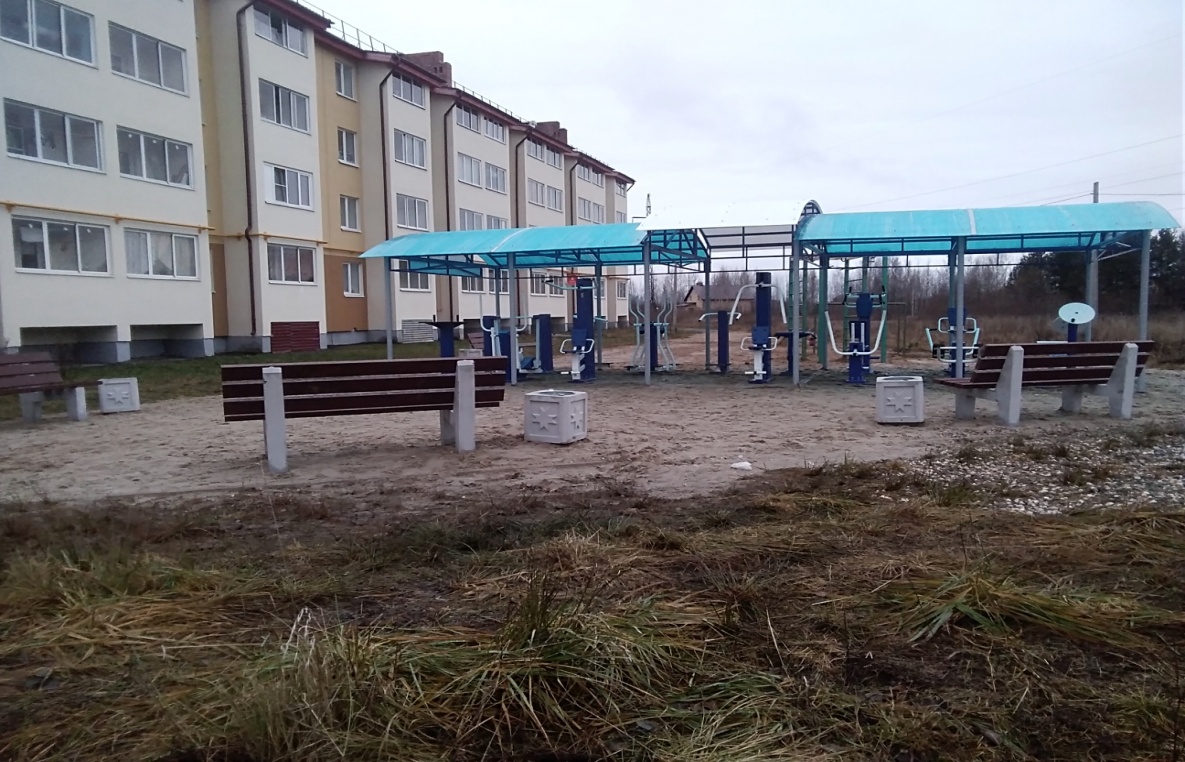 поселок Ивняки
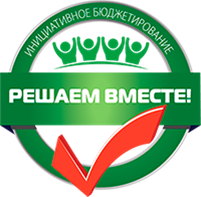 заволжское сельское поселение
В Заволжском сельском поселении  благоустроены две дворовые территории:
 Поселок Заволжье, д. 9, 12 - обустройство парковочных мест;
 Поселок Красный Бор, д. 18, 36 (за счет средств от экономии по конкурсным процедурам установлены сушилки для белья и доски объявлений)
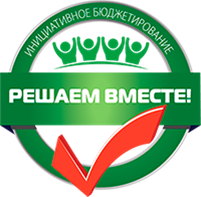 БЫЛО
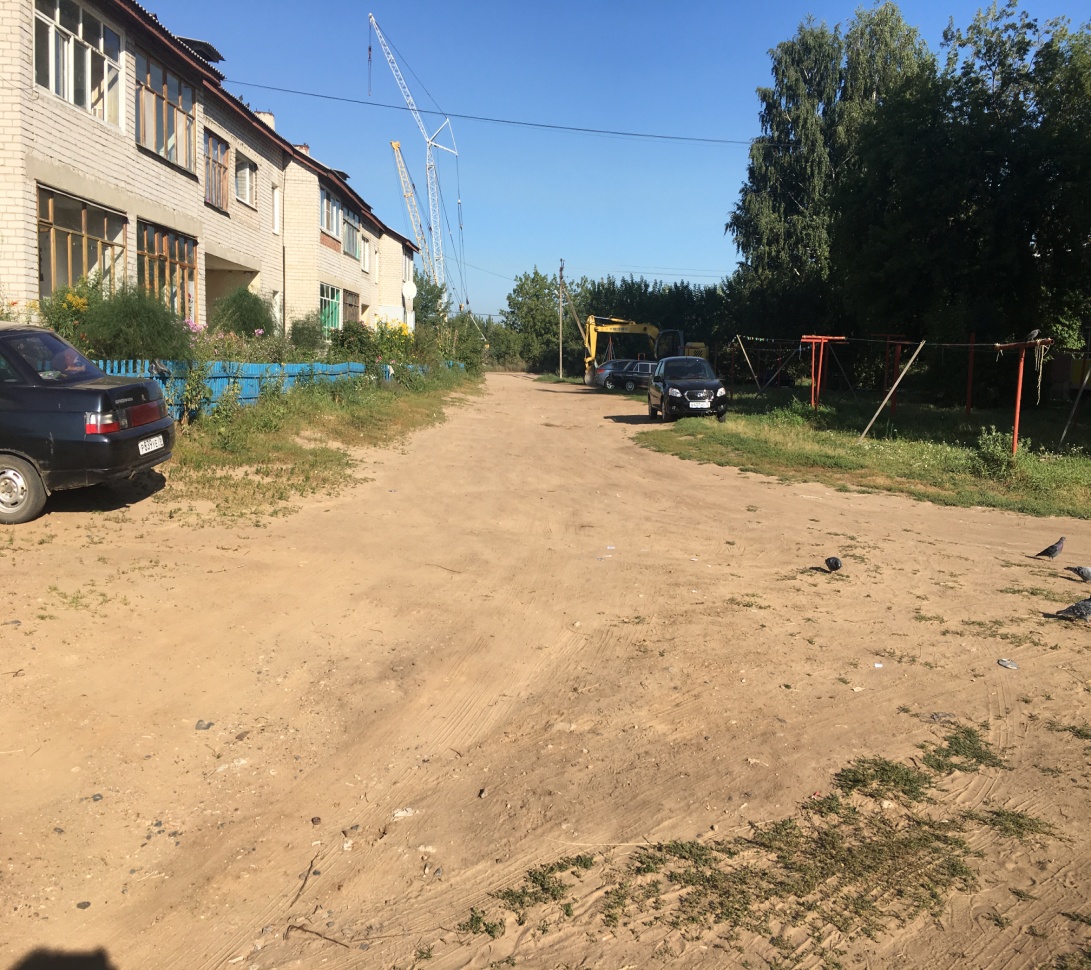 поселок  Заволжье
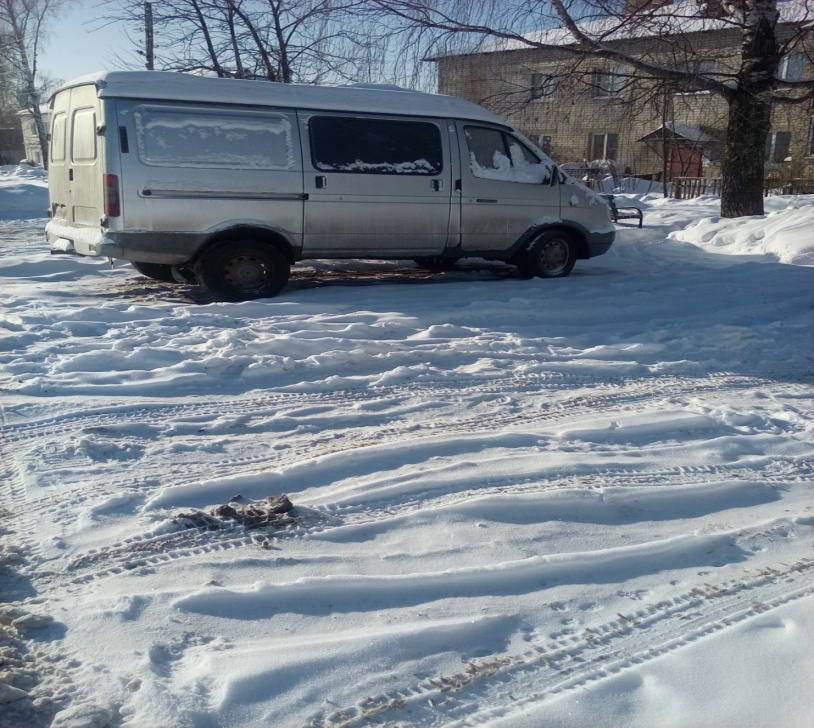 поселок Красный Бор
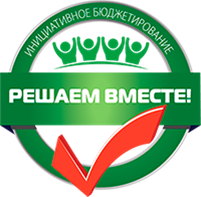 Стало (поселок Красный Бор)
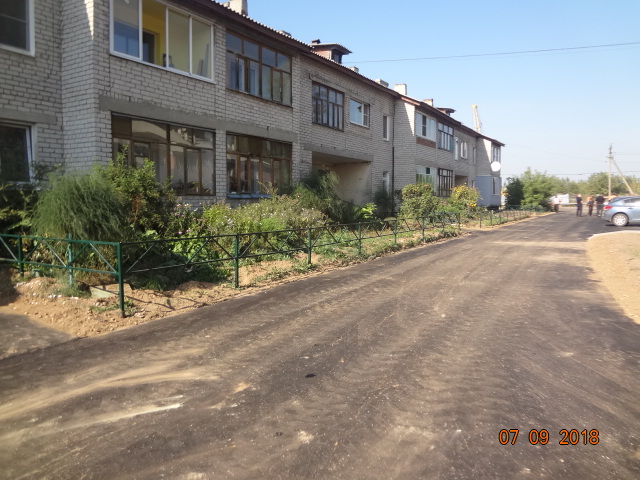 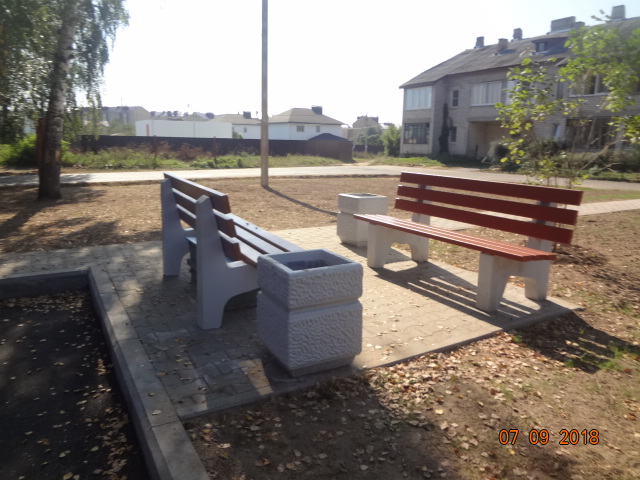 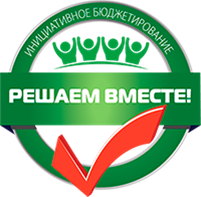 Стало (поселок Заволжье)
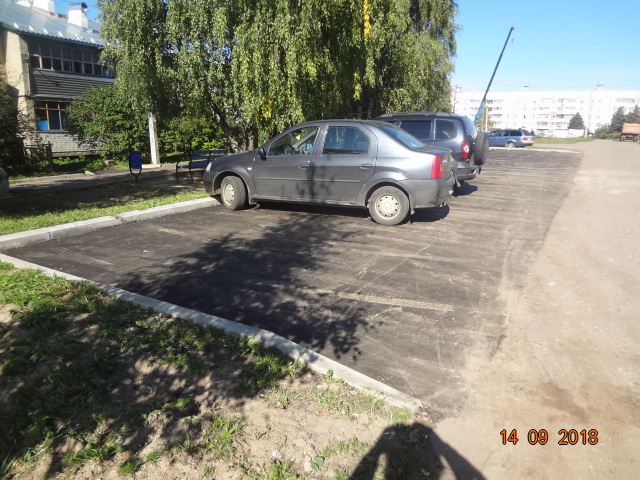 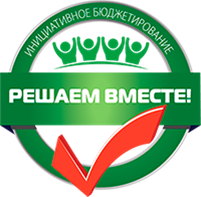 карабихское сельское поселение
Благоустройство дворовой территории многоквартирного дома поселок Пансионата Ярославль, ул. Набережная, д. 46, д. 47 (за счет средств от экономии по конкурсным процедурам обустроена детская игровая площадка)
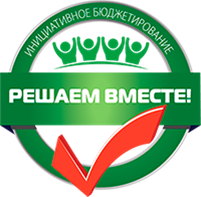 было
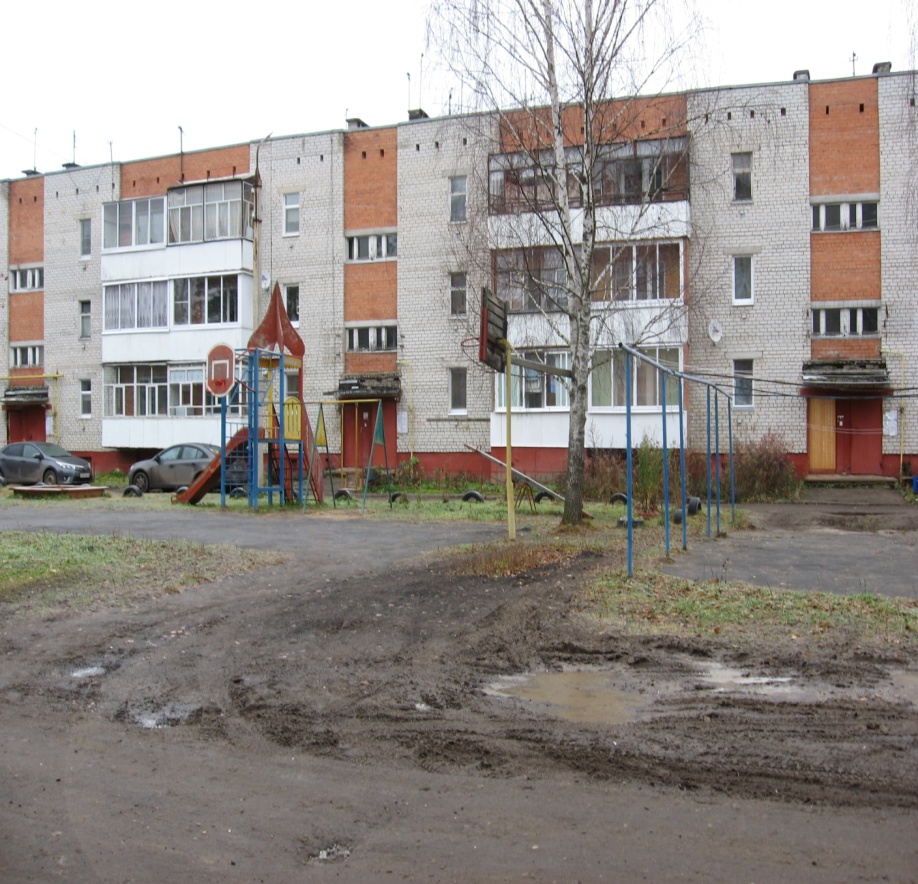 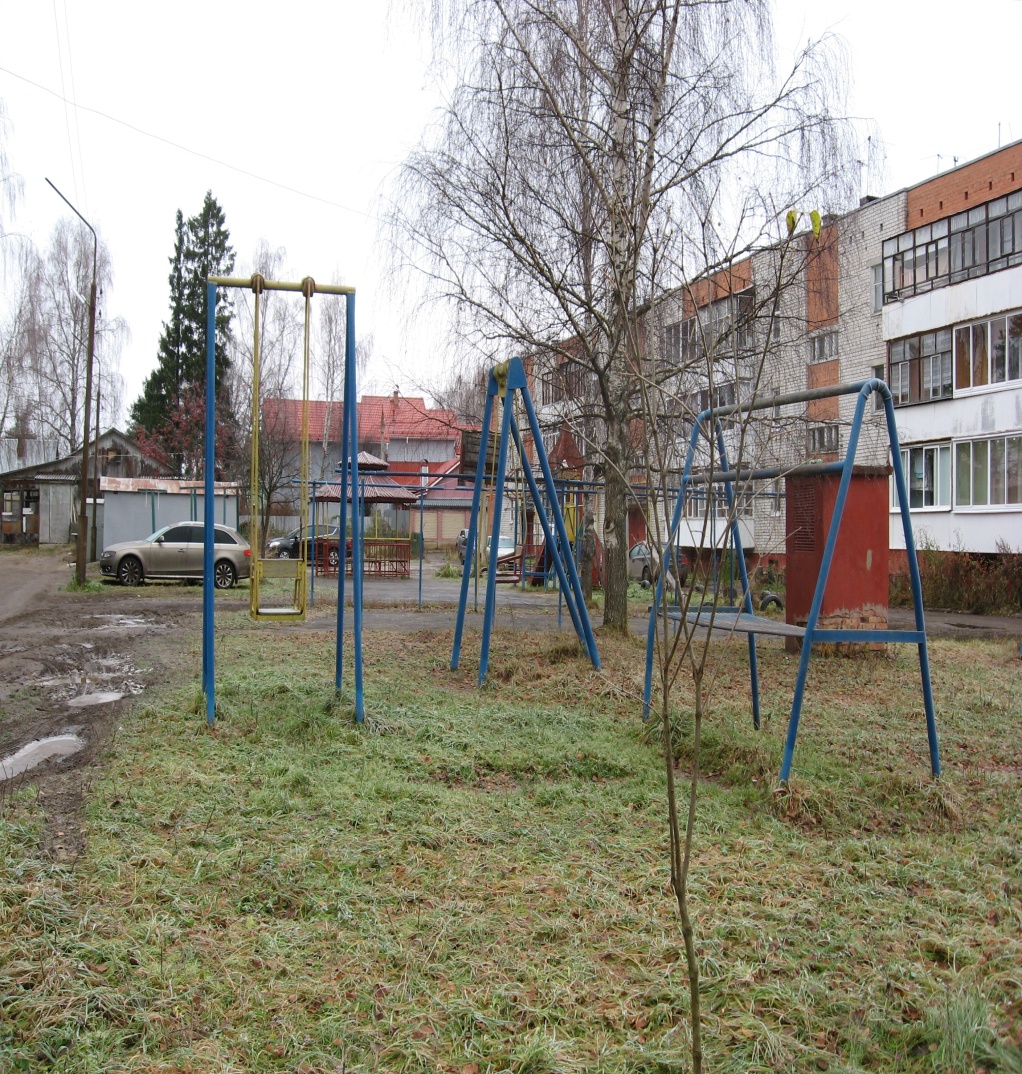 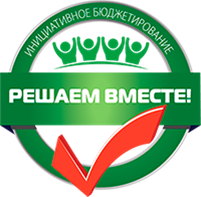 стало
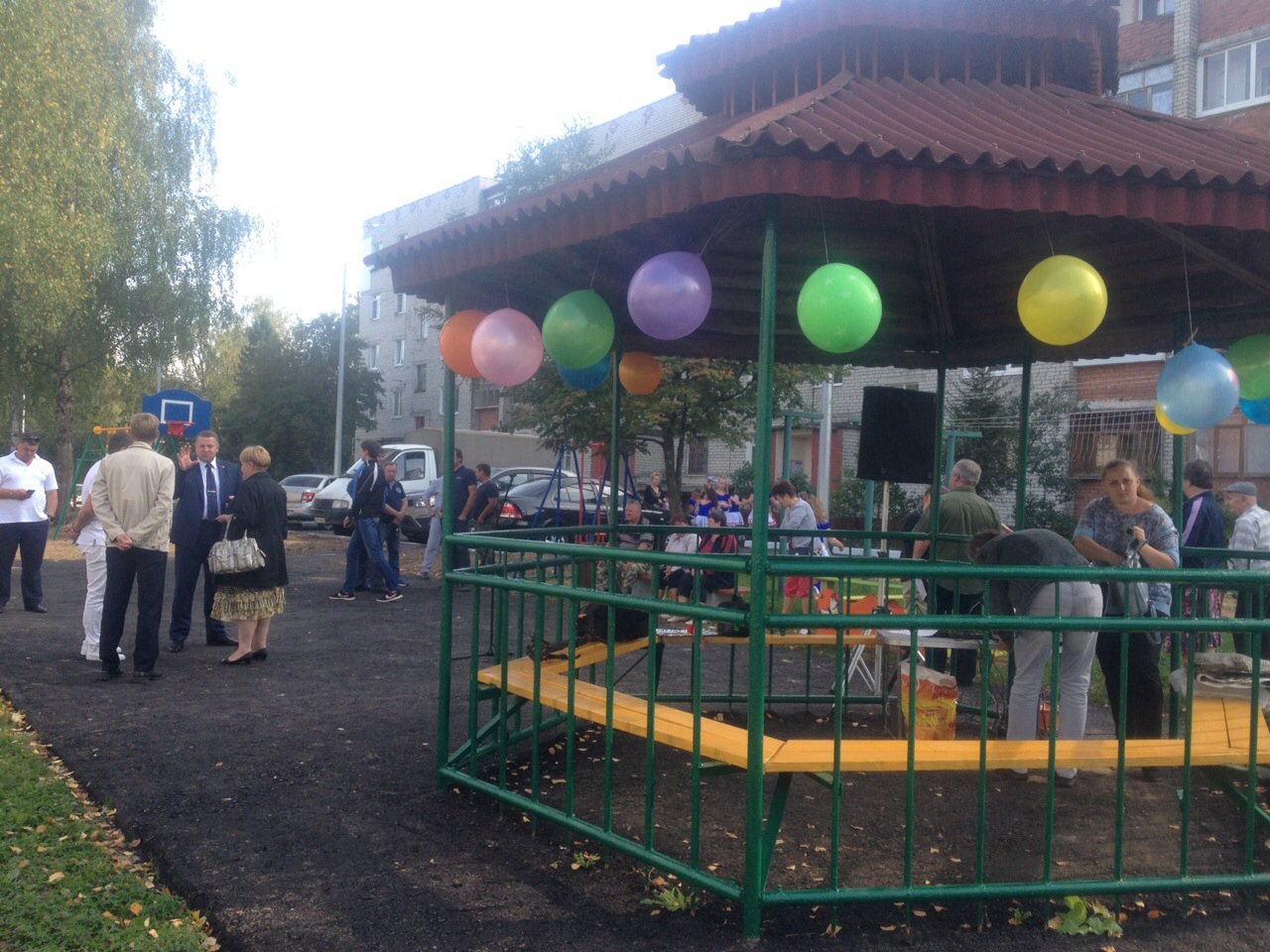 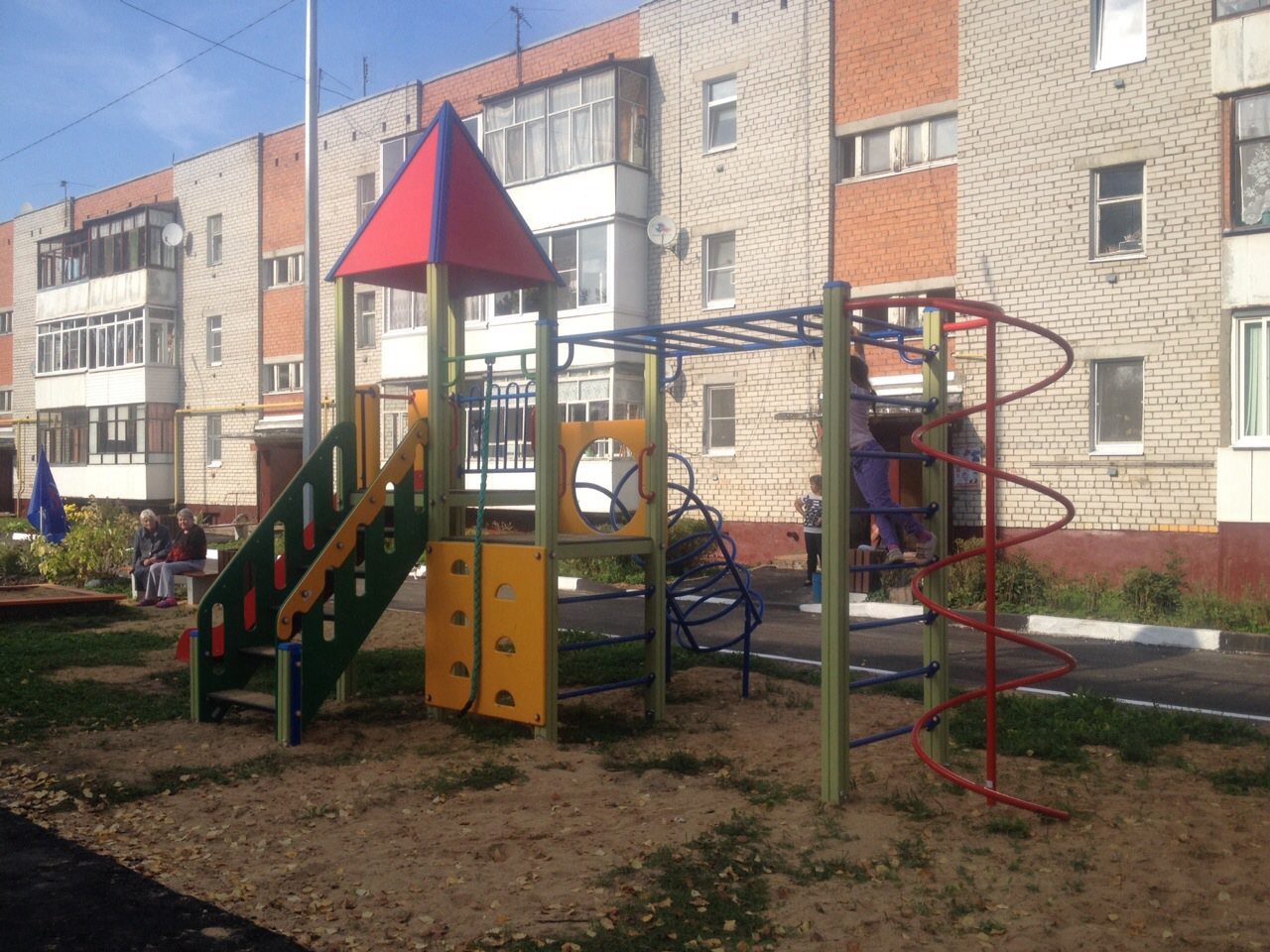 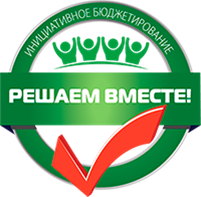 курбское сельское поселение
Благоустройство дворовых территорий многоквартирных домов:
 поселок Козьмодемьянск, ул. Центральная, д. 12, 13, 14, 15, 16, 17, 18 (за счет экономии средств от конкурсных процедур установлен ВОРКАУТ – уличные конструкции для занятия спортом и малые архитектурные формы);
 Благоустройство дворовой территории многоквартирных домов, село Курба, ул. Юбилейная, д. 10, 11
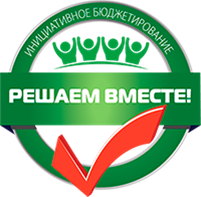 было
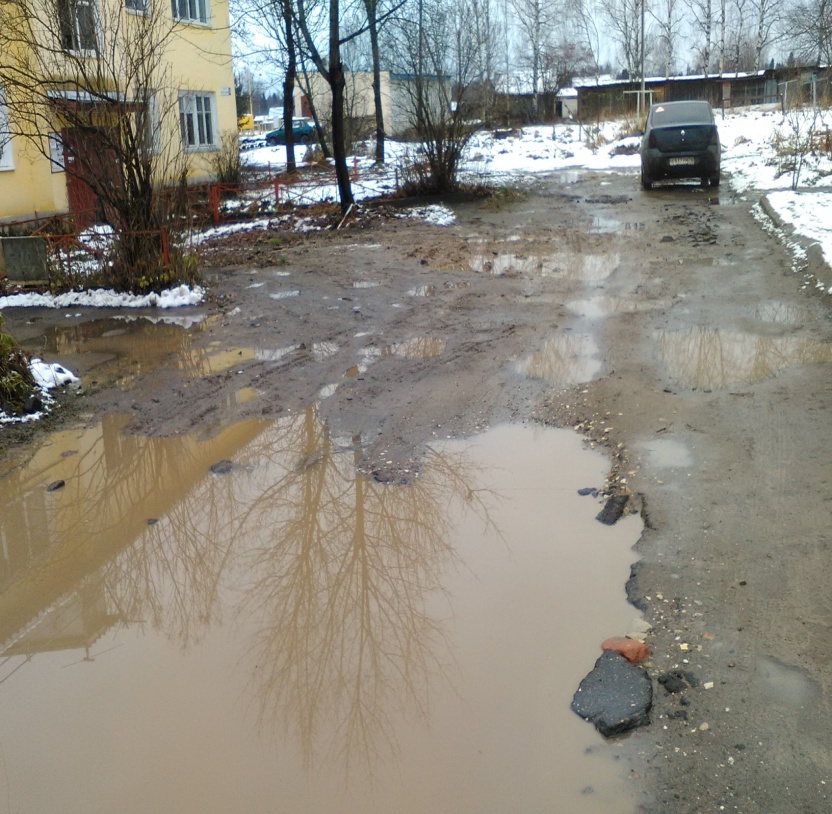 с. Курба
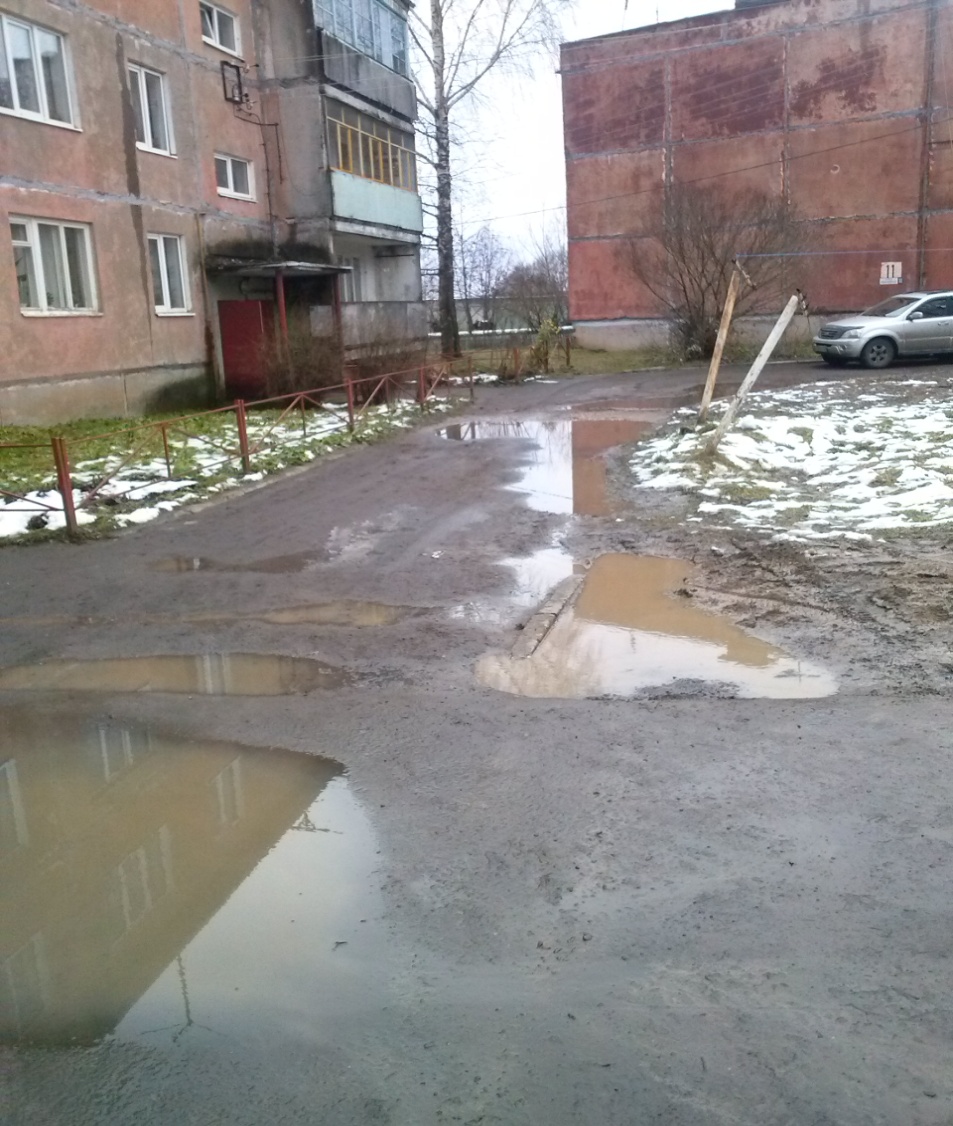 п. Козьмодемьянск
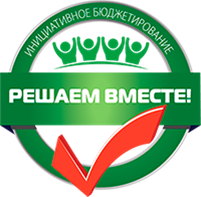 стало
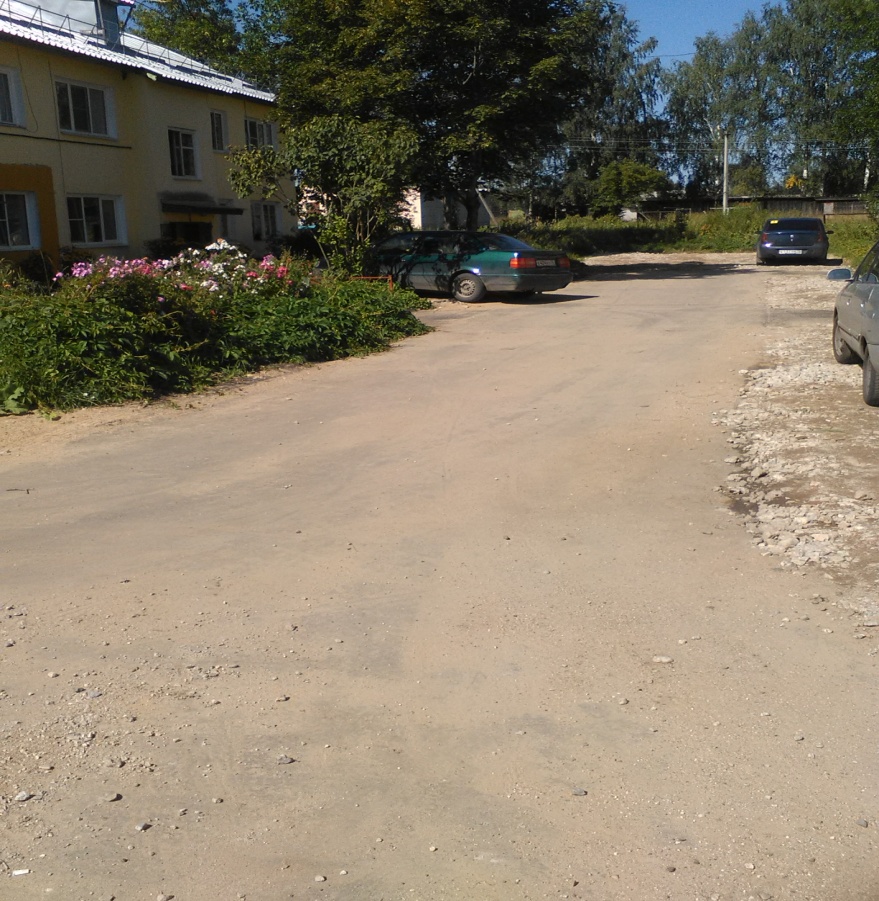 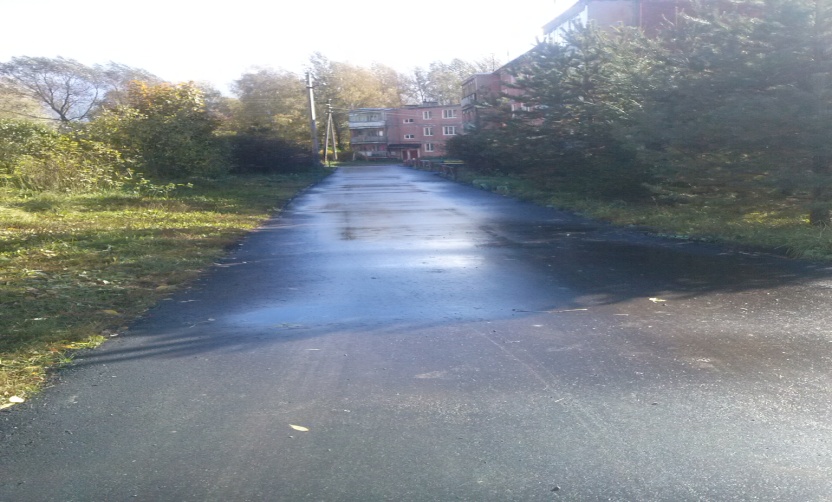 поселок Козьмодемьянск
село Курба
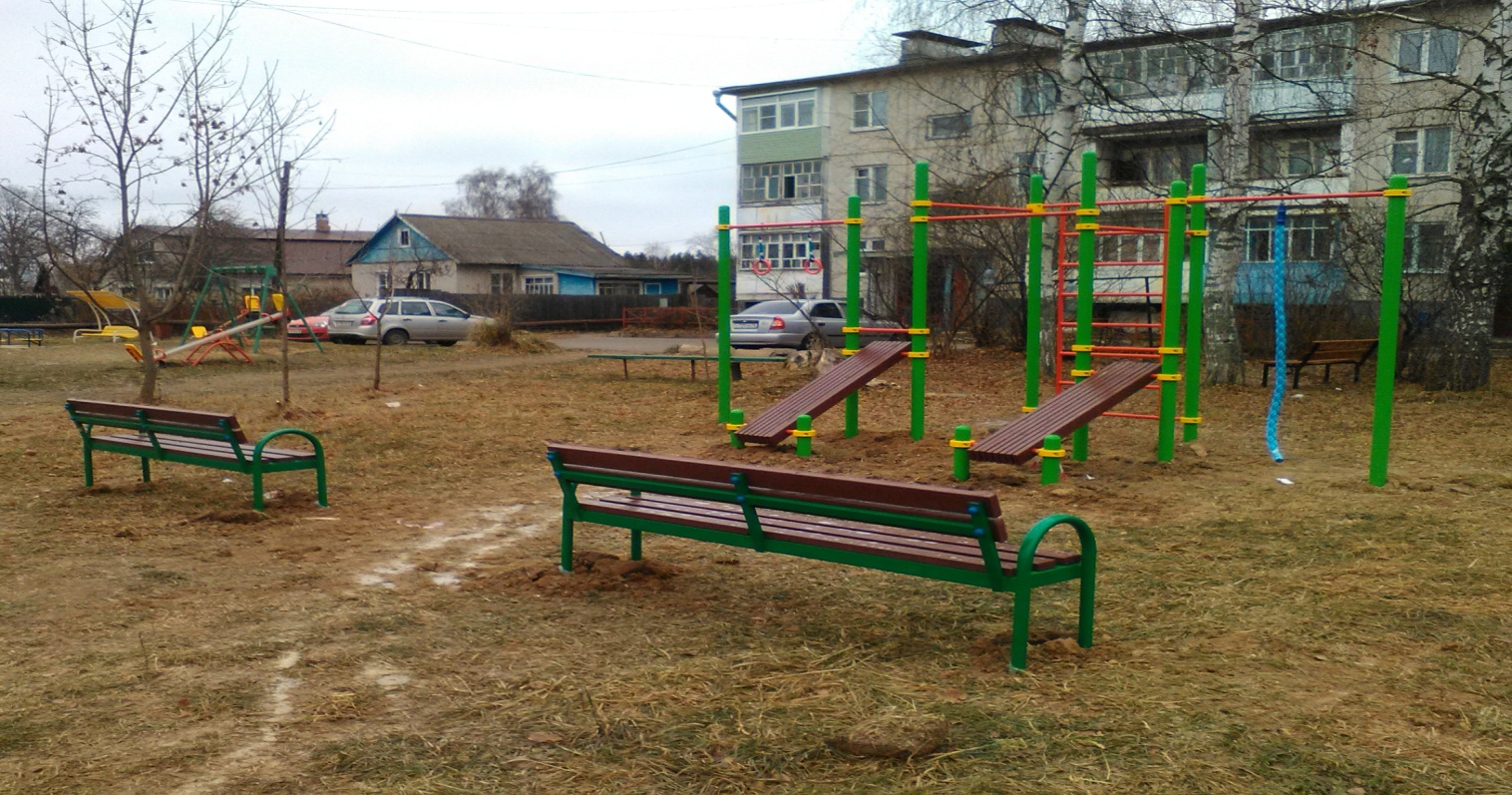 поселок Козьмодемьянск
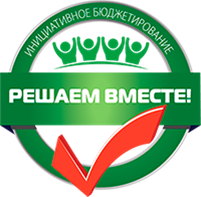 кузнечихинское сельское поселение
Благоустройство дворовой территории двух многоквартирных домов, п. Ярославка, 
д. 1, д. 2 (за счет экономии средств от конкурсных процедур установлена детская игровая площадка)
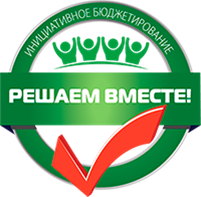 было
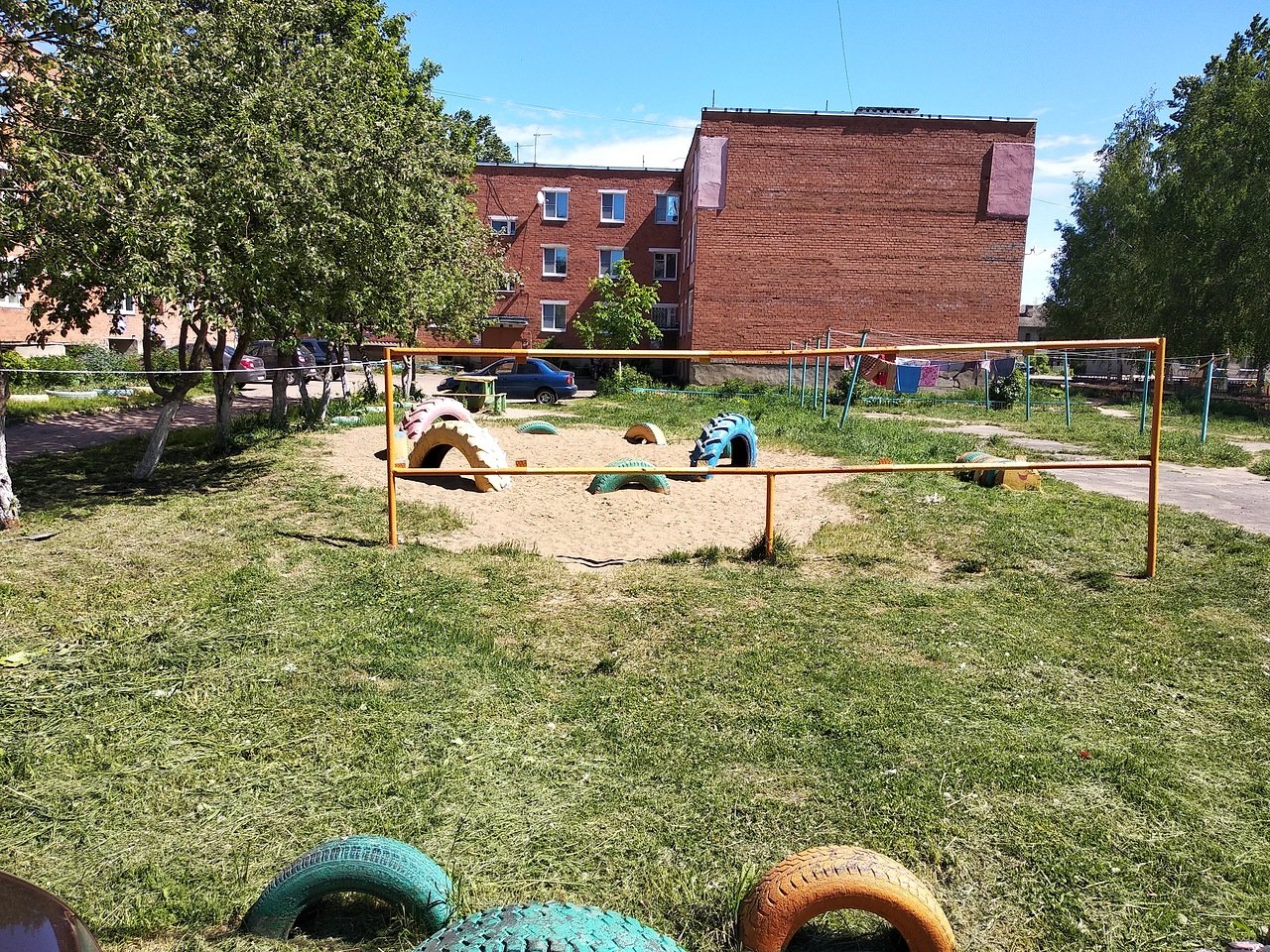 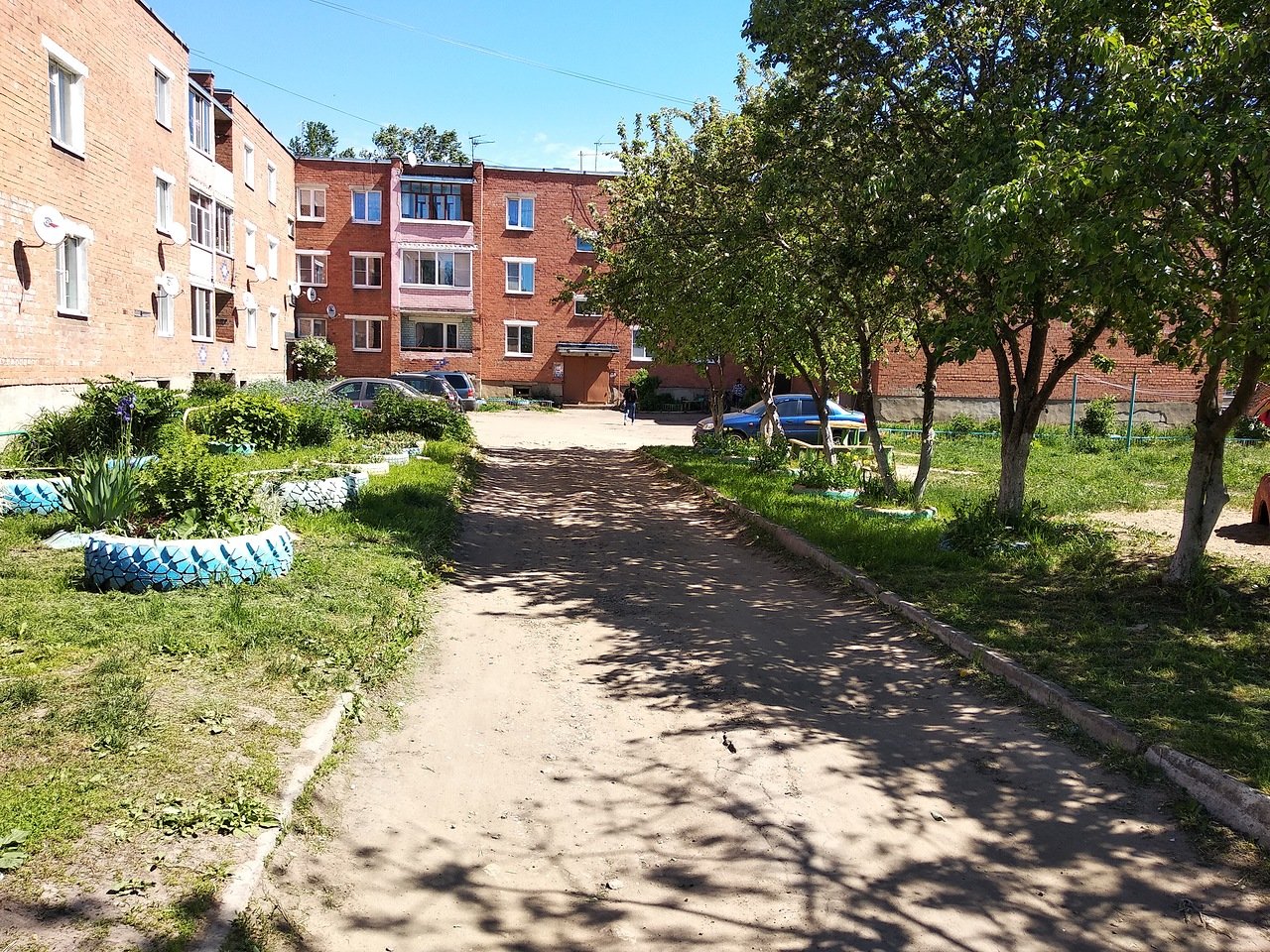 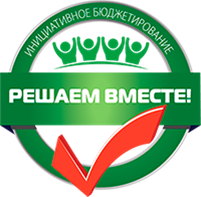 стало
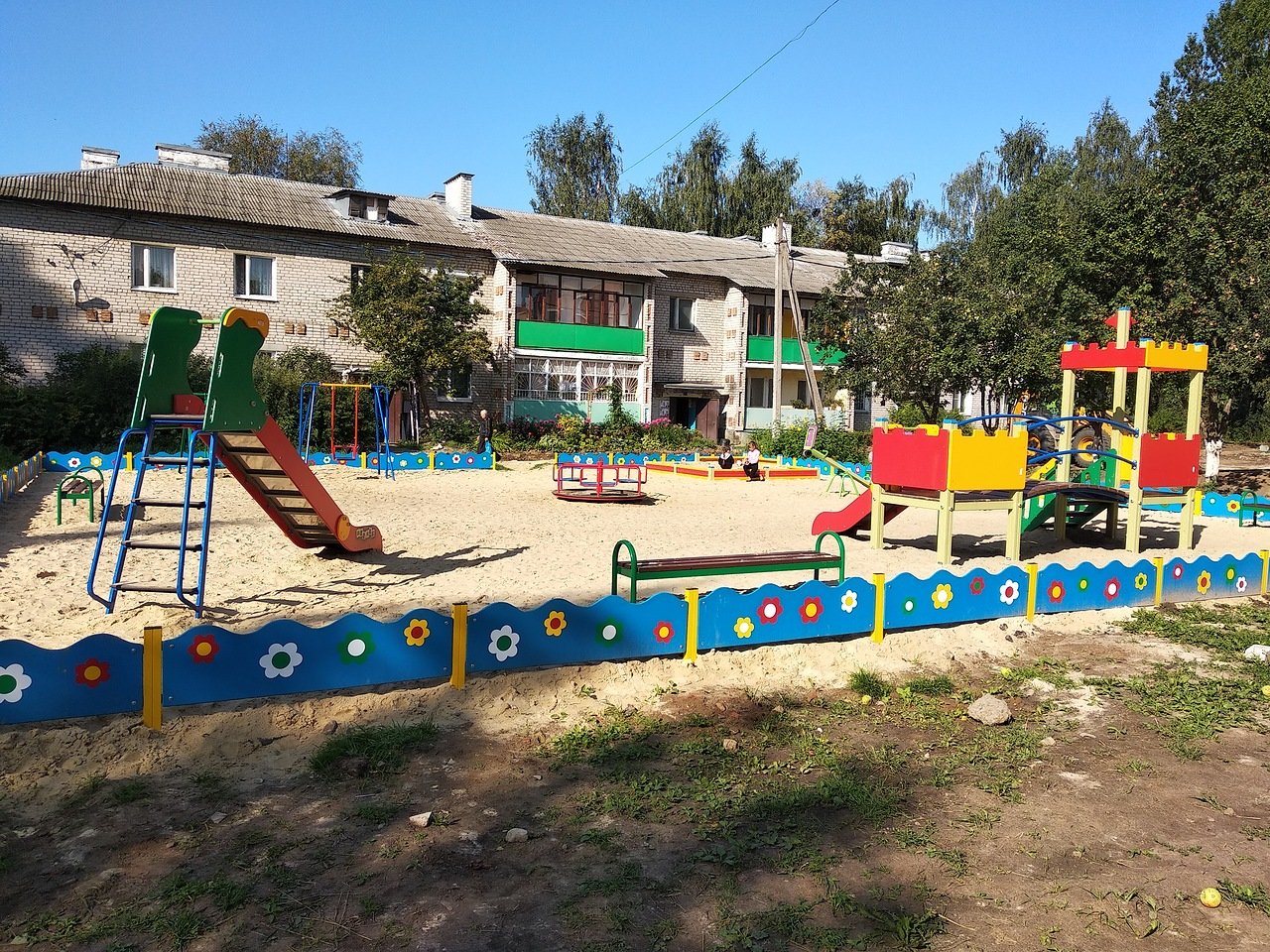 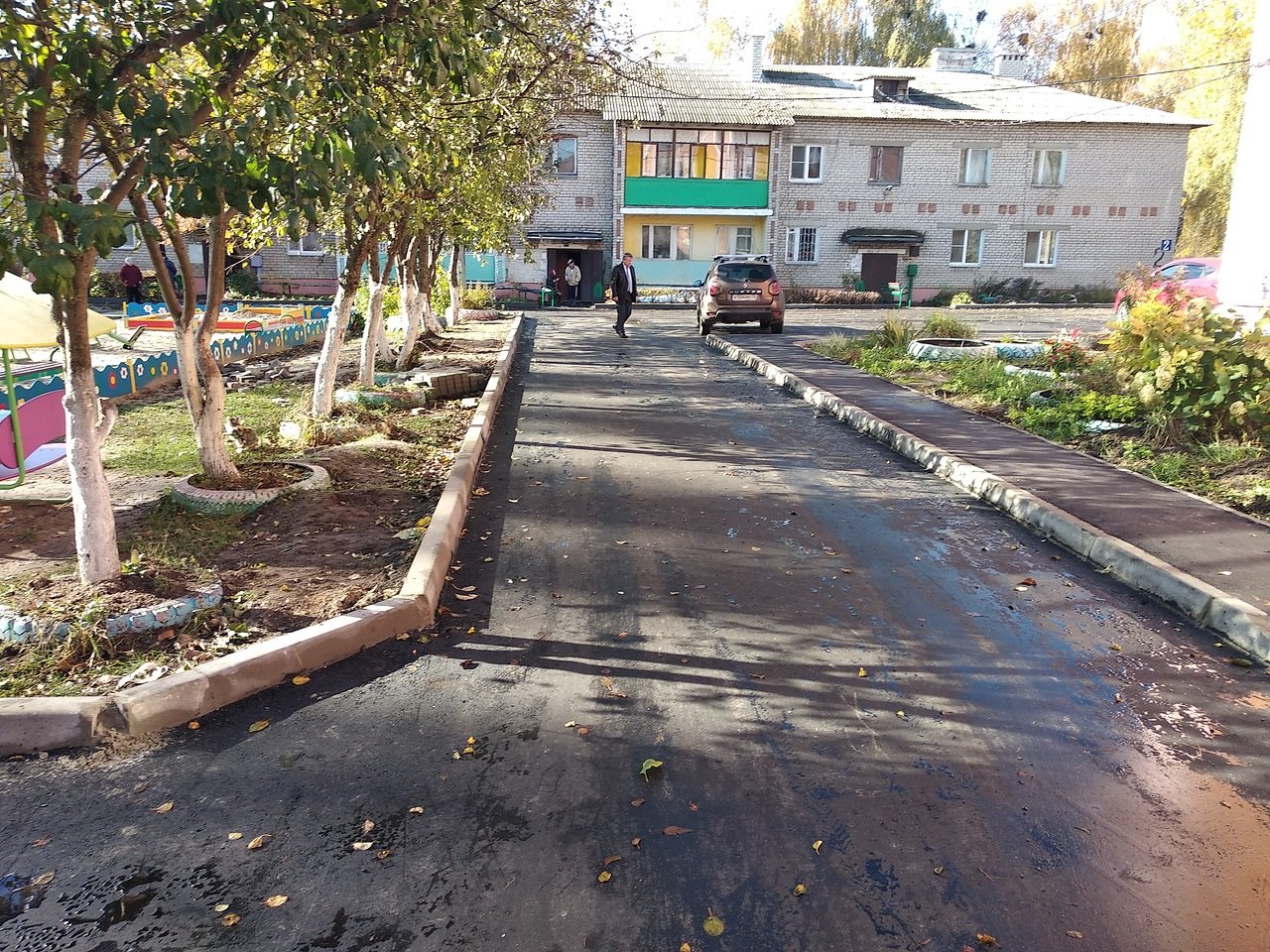 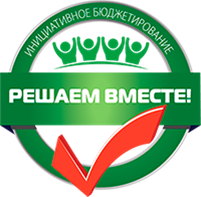 городское поселение лесная поляна
Благоустройство дворовой территории многоквартирных домов № 6, 28, 29 (за счет экономии средств от конкурсных процедур установлены прожектора для освещения парковки)
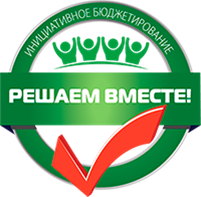 было
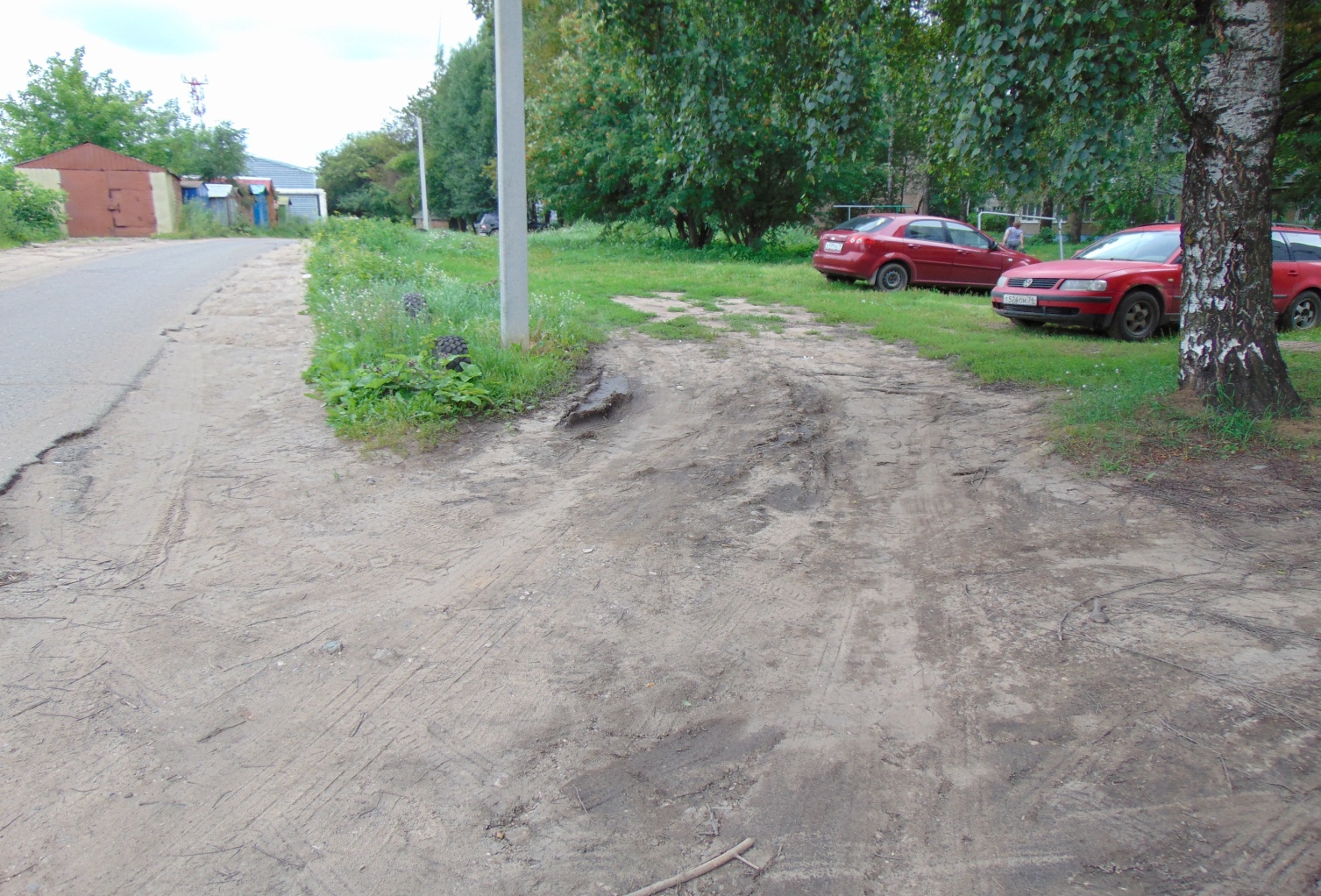 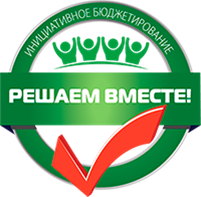 стало
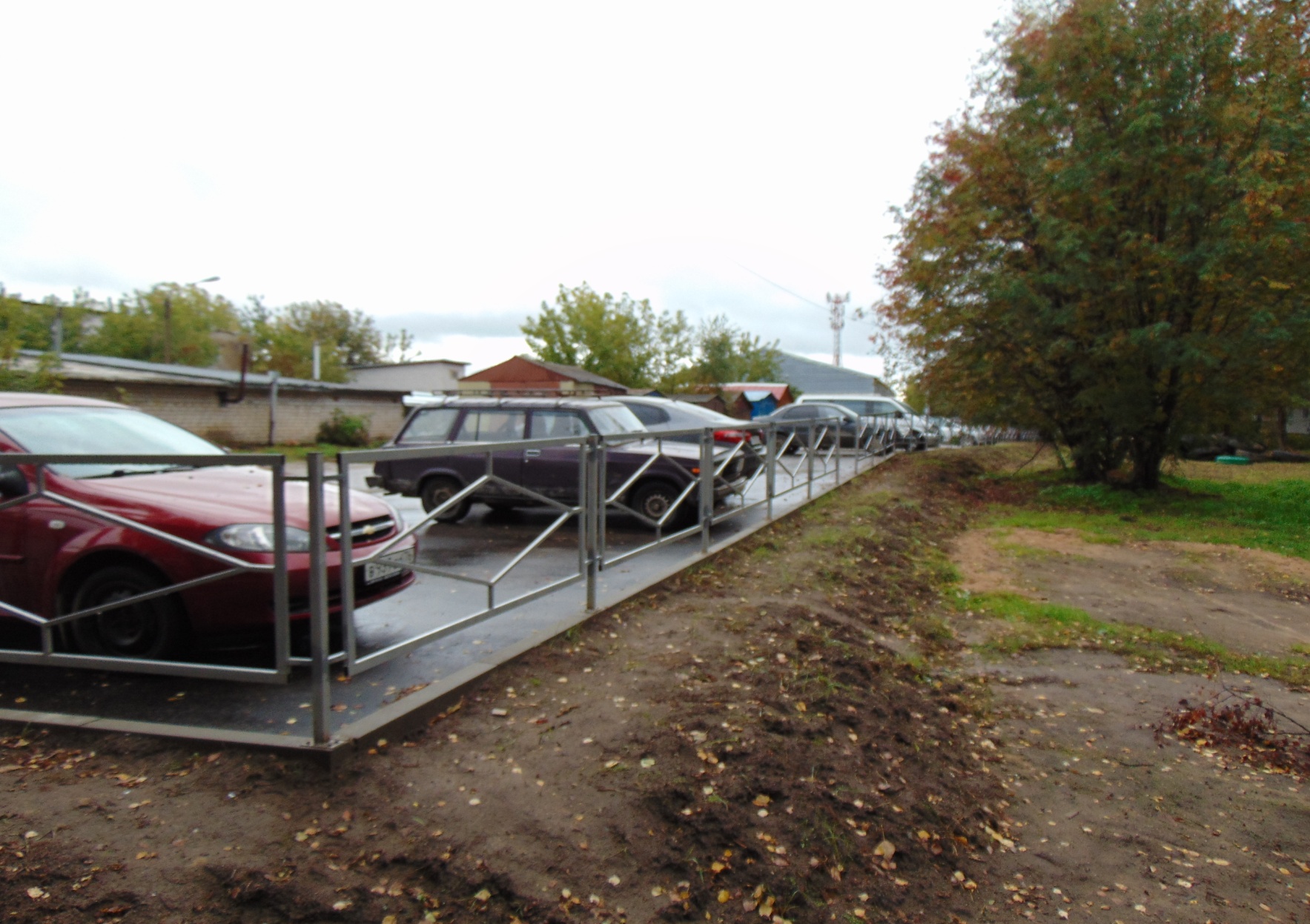 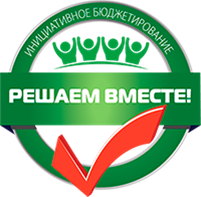 некрасовское сельское поселение
Благоустройство дворовой территории многоквартирного дома, поселок Михайловский, ул. Садовая, д. 3, д. 5
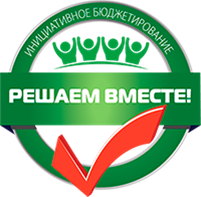 было
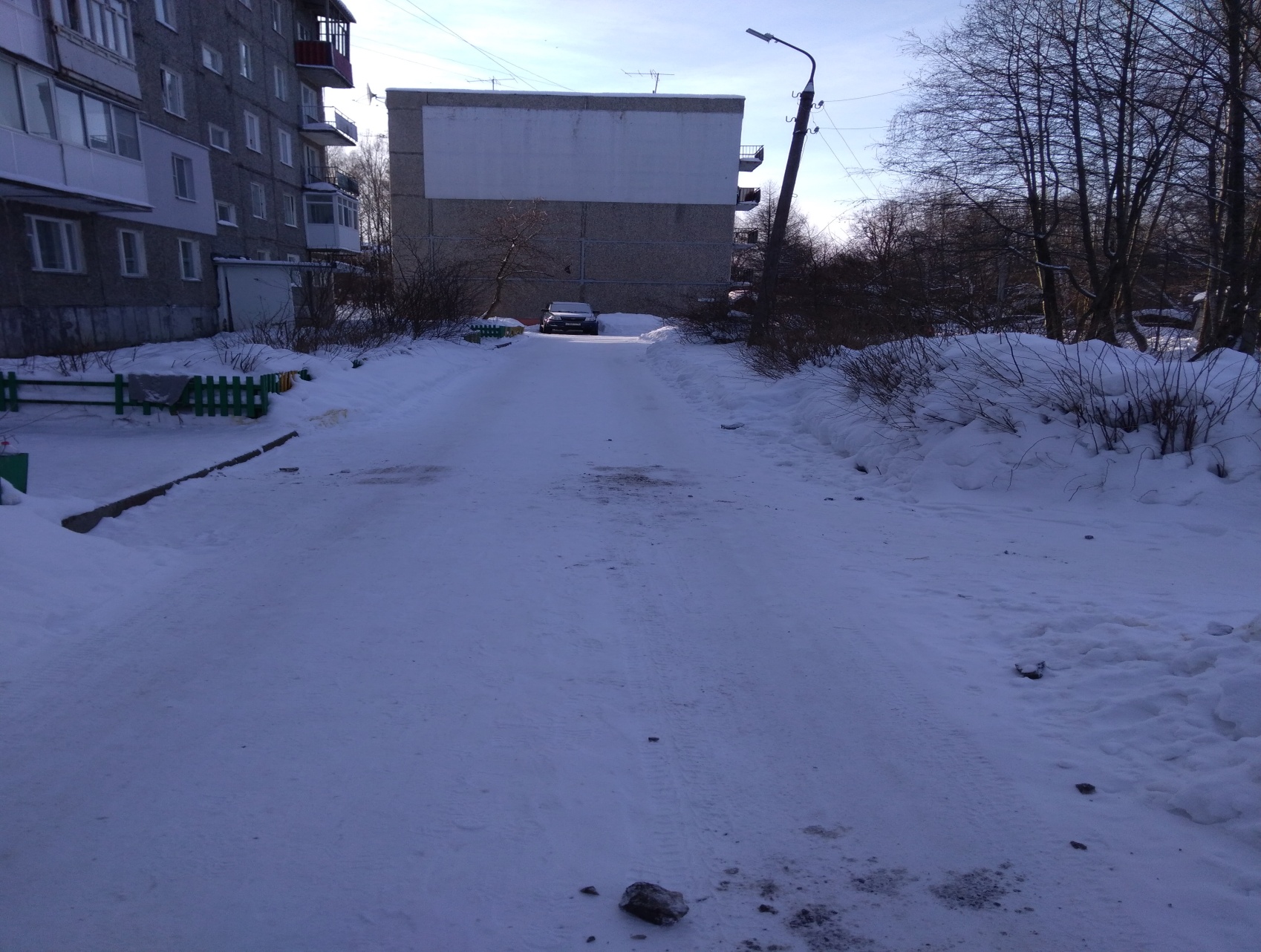 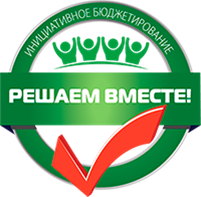 стало
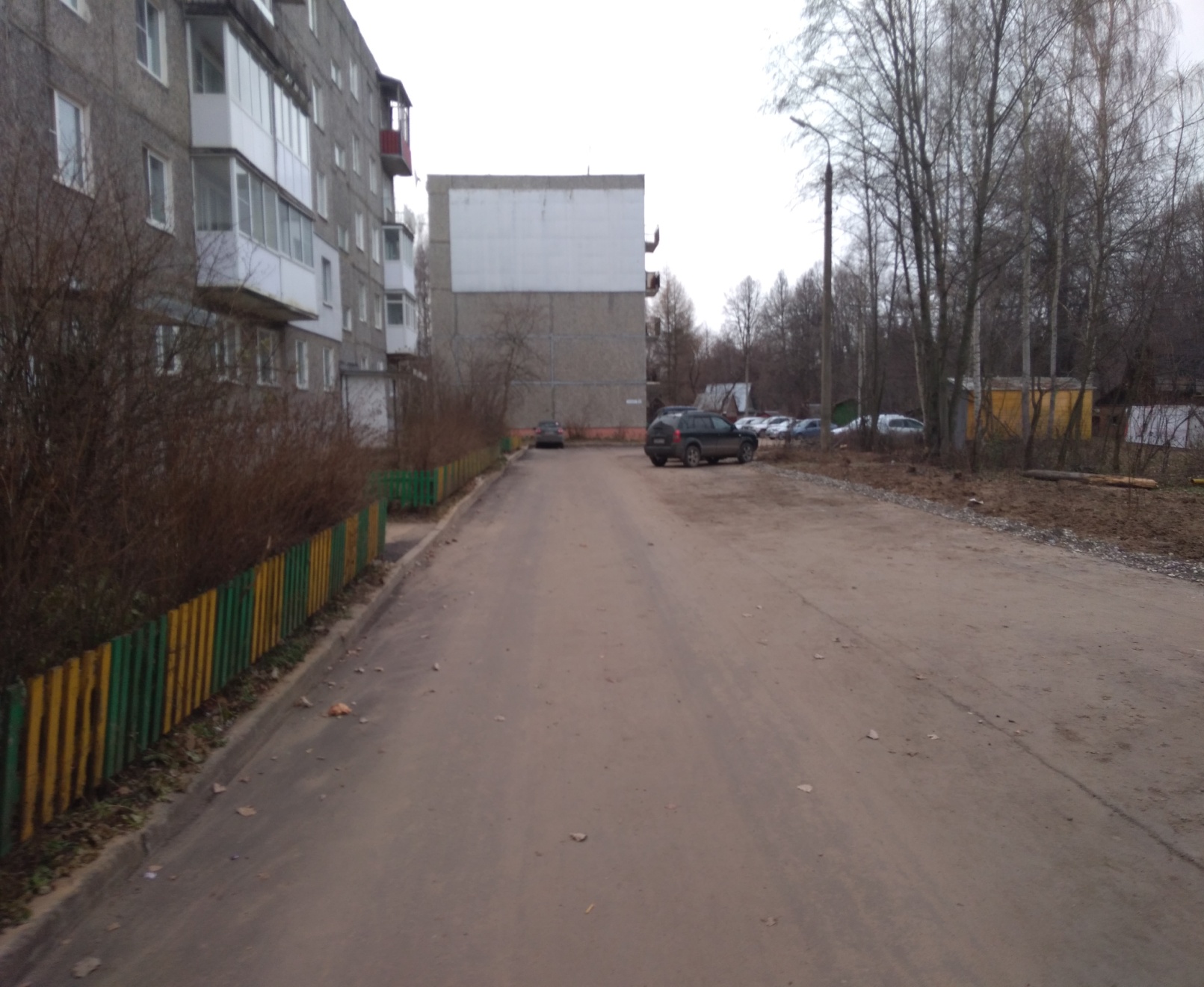 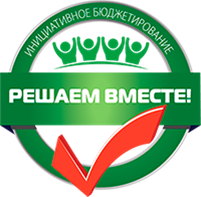 туношенское сельское поселение
Обустройство мест массового отдыха жителей: парк в селе Туношна (за счет экономии средств от конкурсных процедур установлены малые архитектурные формы); 
 Обустройство дворов многоквартирных домов в деревне Мокеевское, д. 21, 22, 27, 28
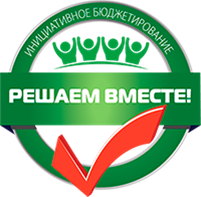 было
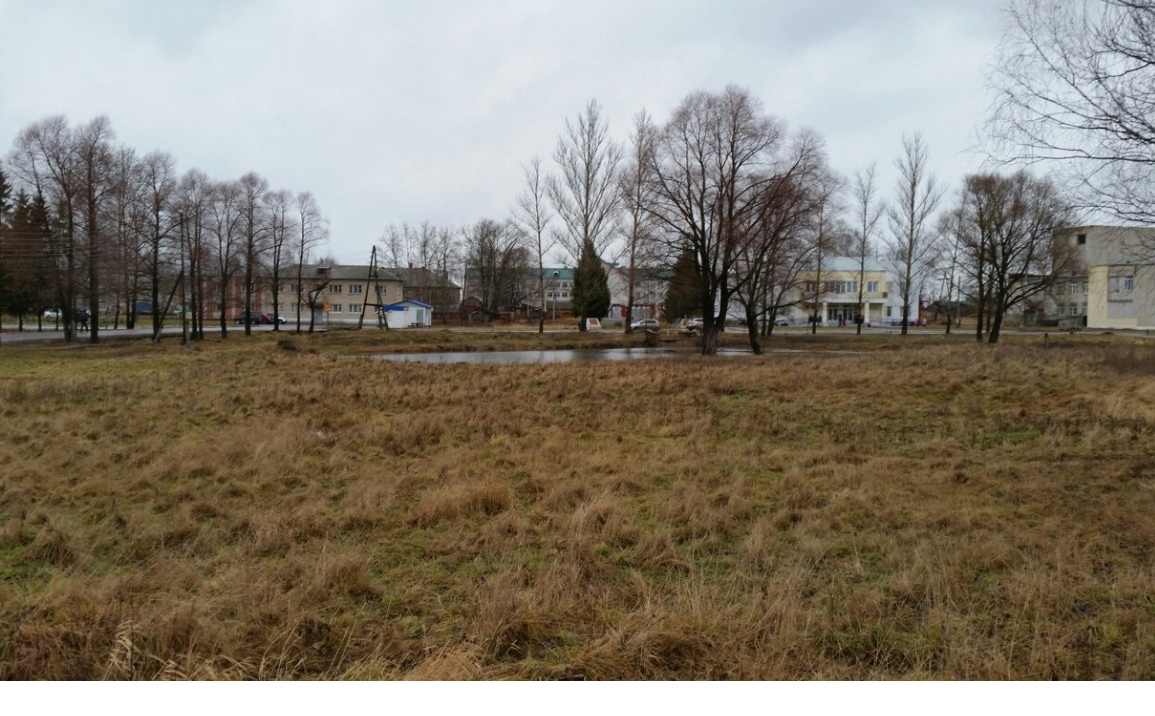 парк в селе Туношна
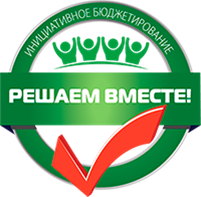 стало
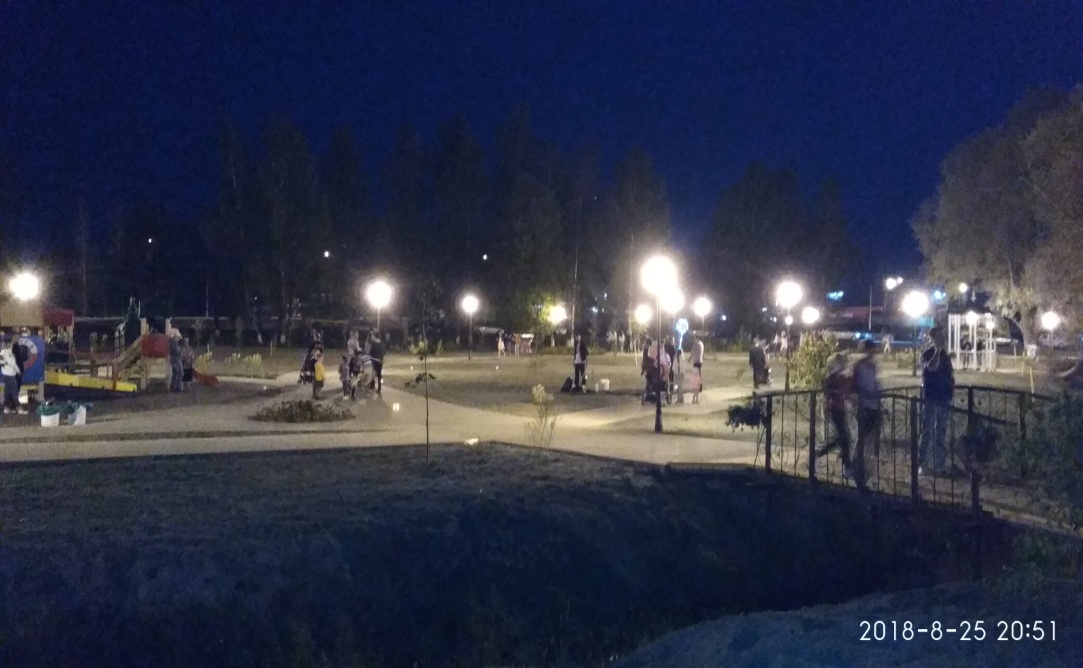 парк в селе Туношна
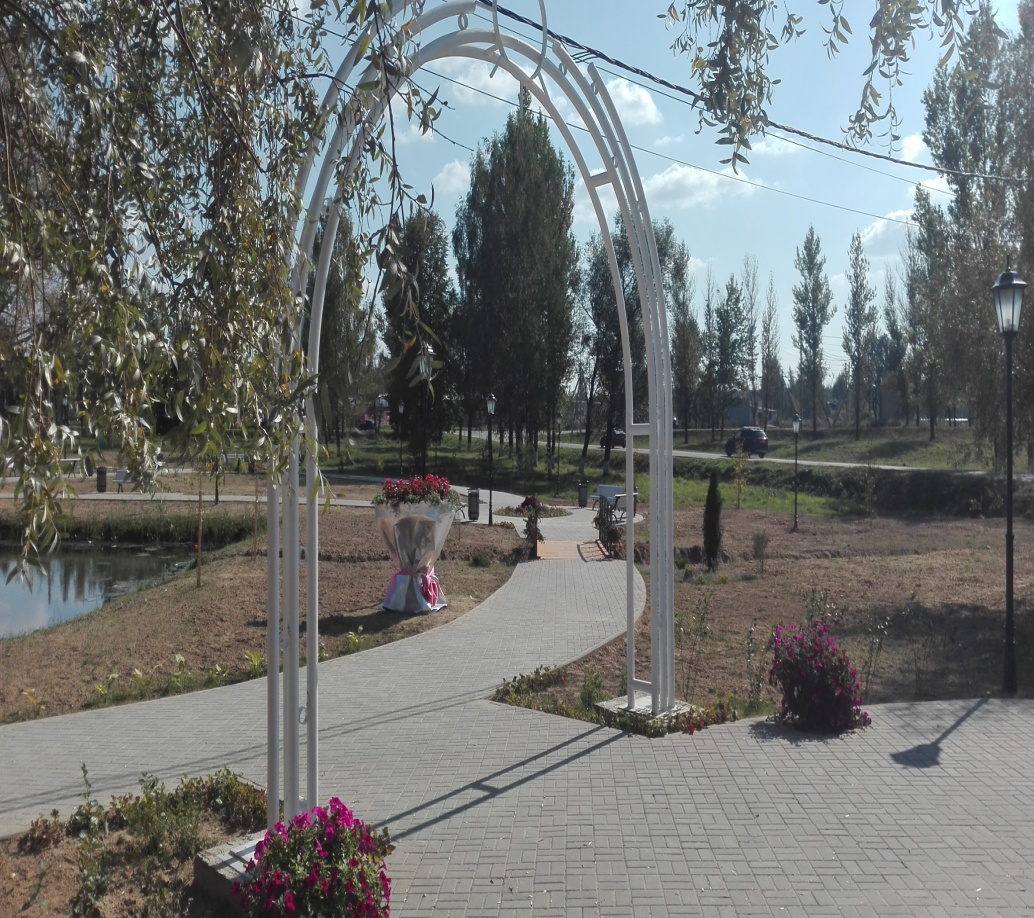 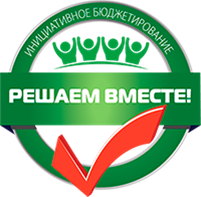 стало
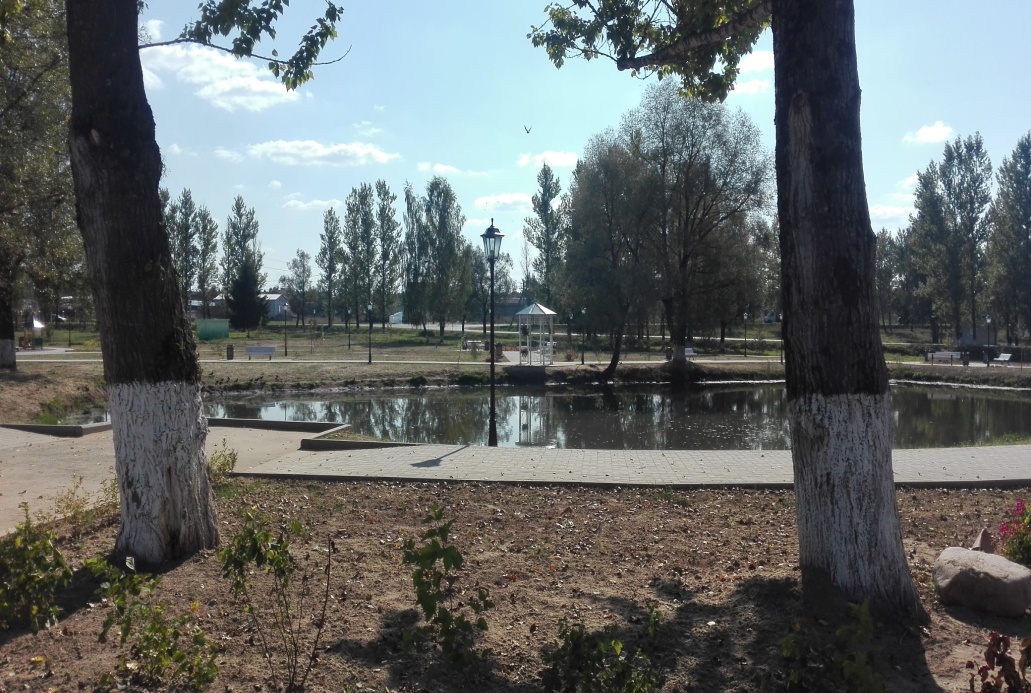 парк в селе Туношна
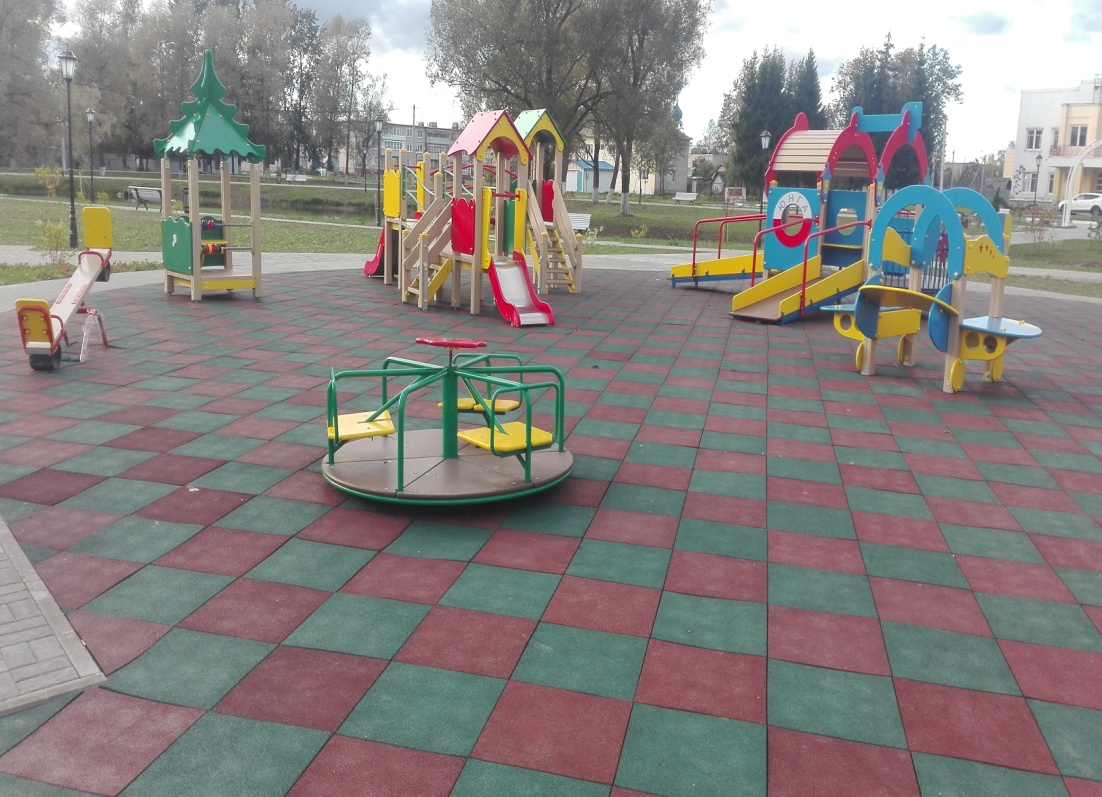 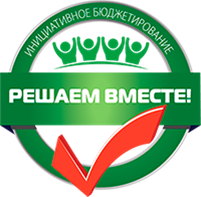 было
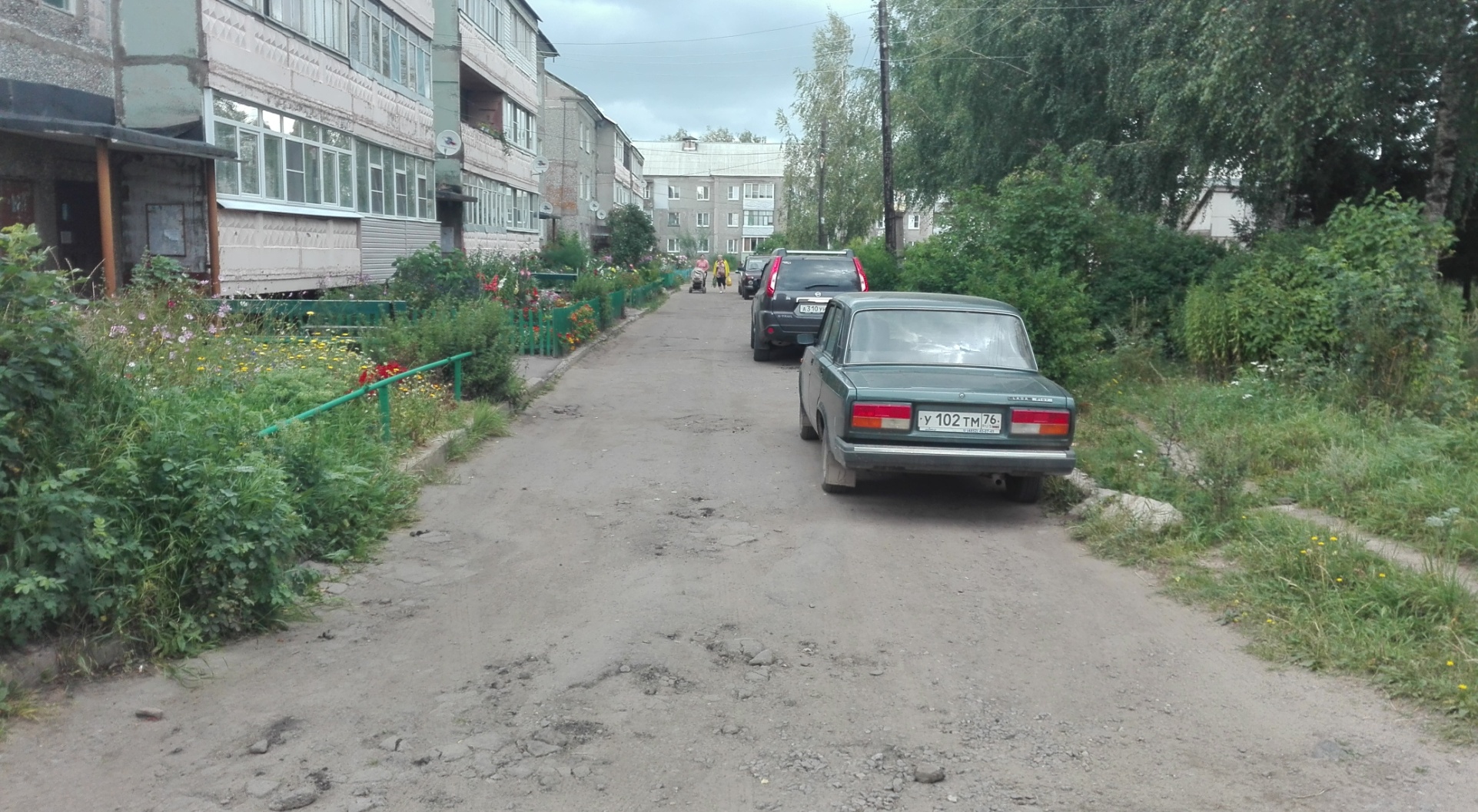 деревня Мокеевское
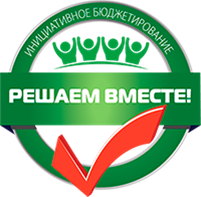 стало
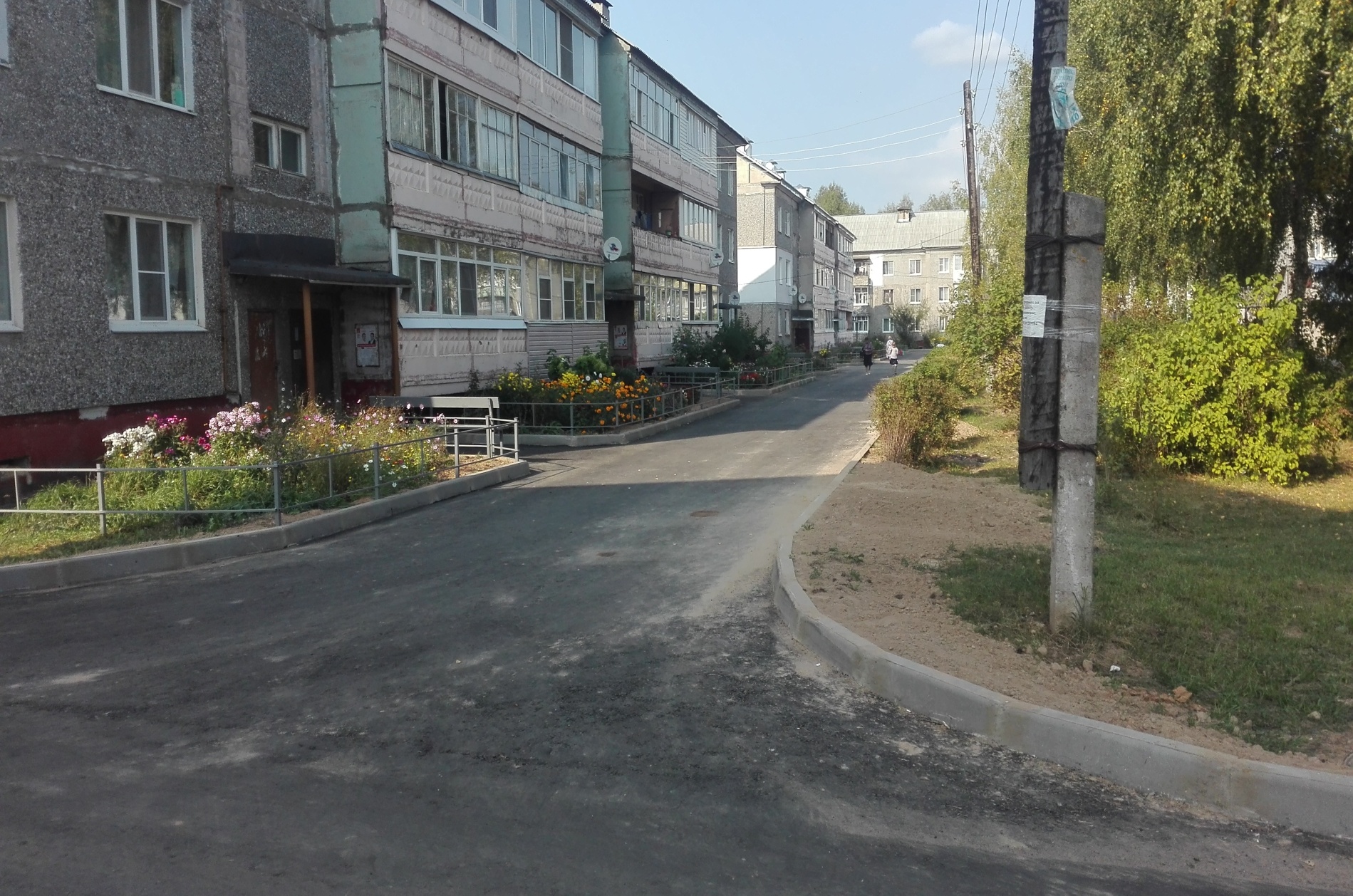 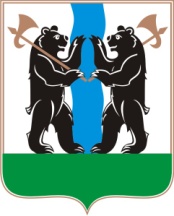 Итоги реализации Губернаторского проекта «Решаем вместе!» в 2018 году
НАПРАВЛЕНИЕ 

«ПОДДЕРЖКА МЕСТНЫХ ИНИЦИАТИВ» благоустроено 18 объектов из них в 12 образовательных учреждениях проведены ремонтные работы
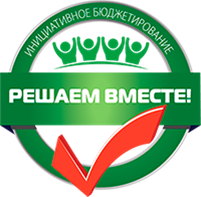 Обустройство дворов многоквартирных домов в деревне Мокеевское
БЫЛО
СТАЛО
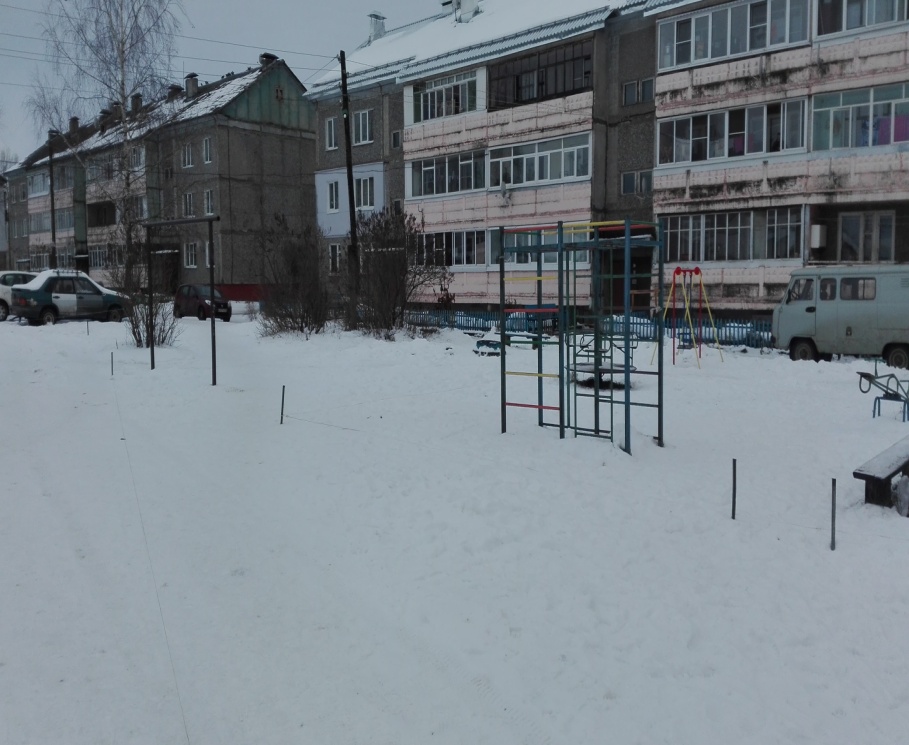 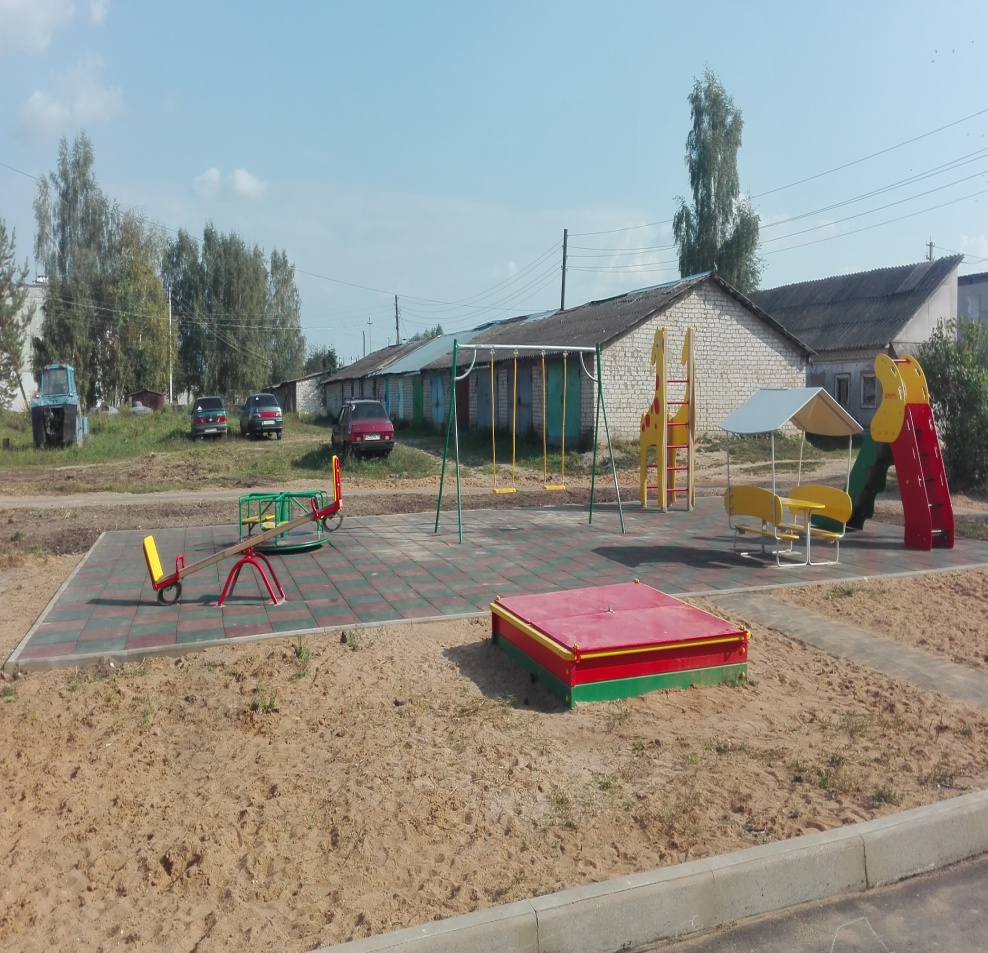 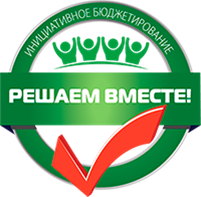 Ремонт памятника в поселкеКрасный Бор
БЫЛО
СТАЛО
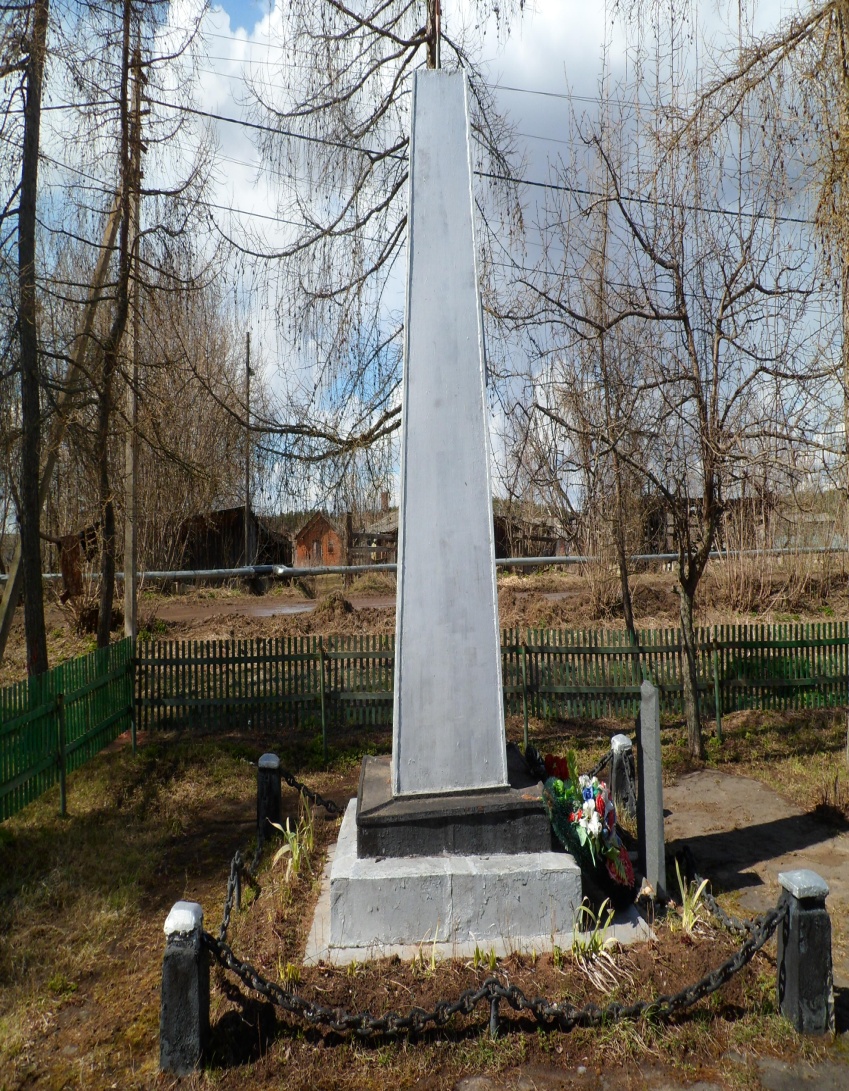 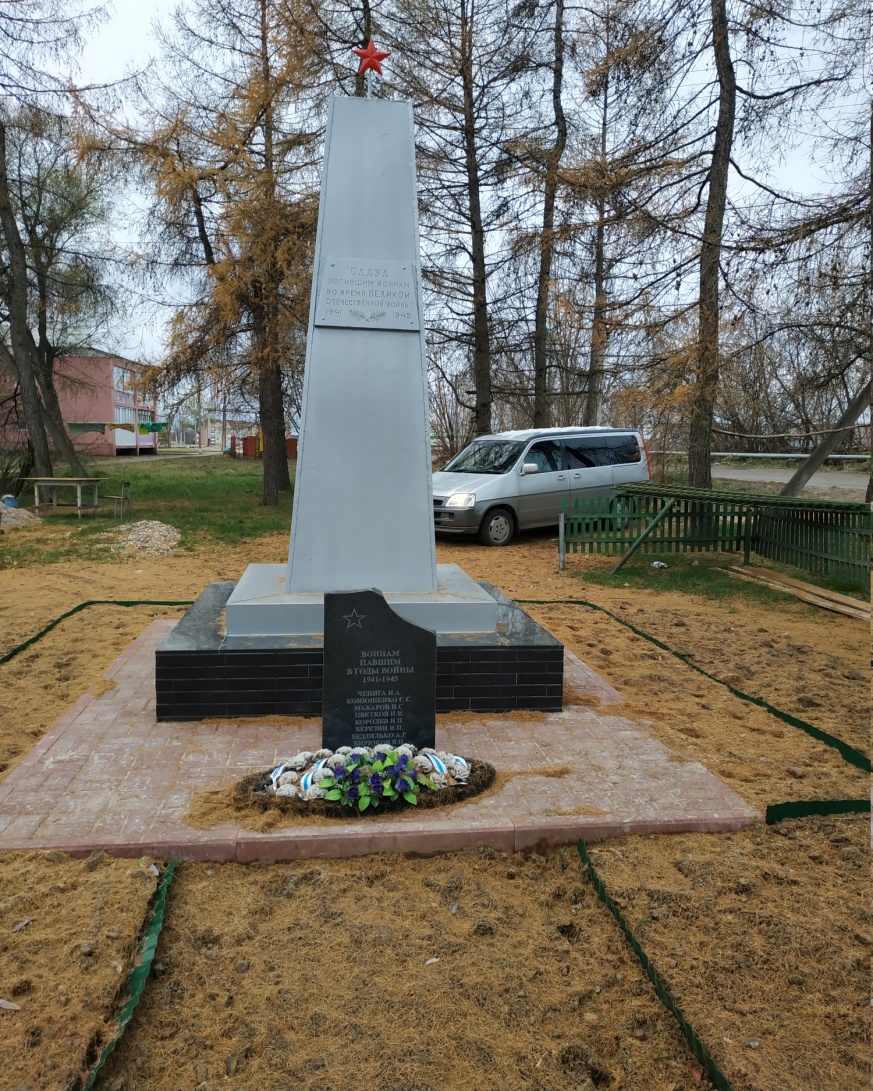 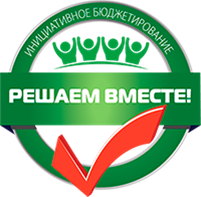 Проведение ремонта Рютневского дома  культуры МКУ "Кузнечихинский КСЦ" в поселке Ярославка
БЫЛО
СТАЛО
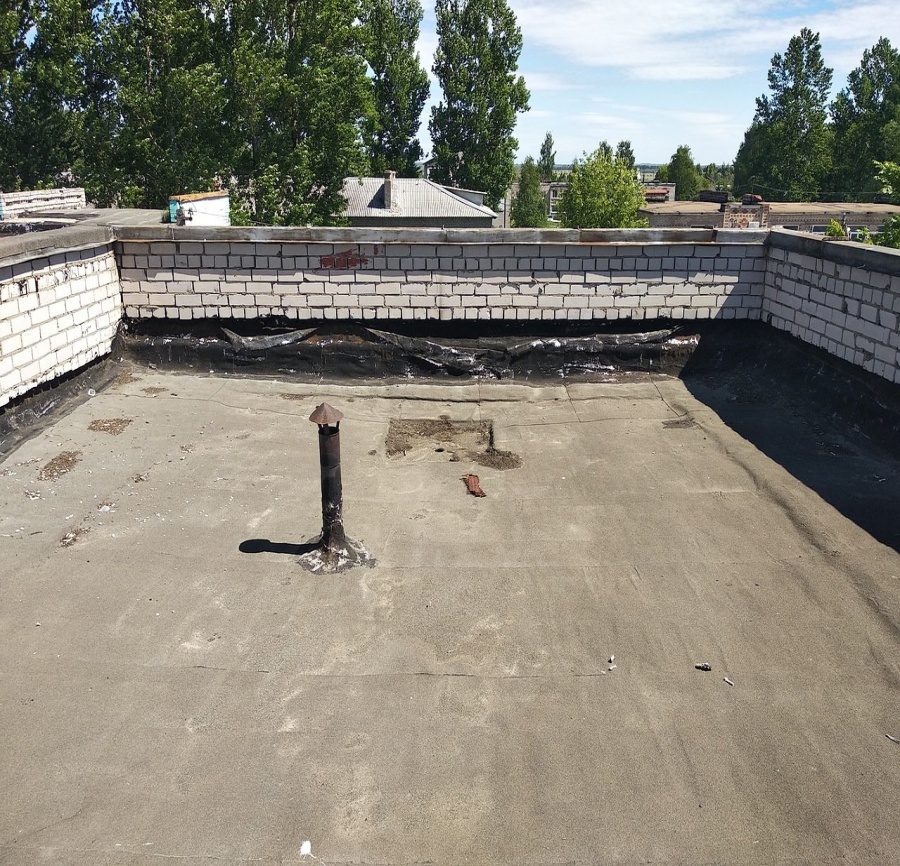 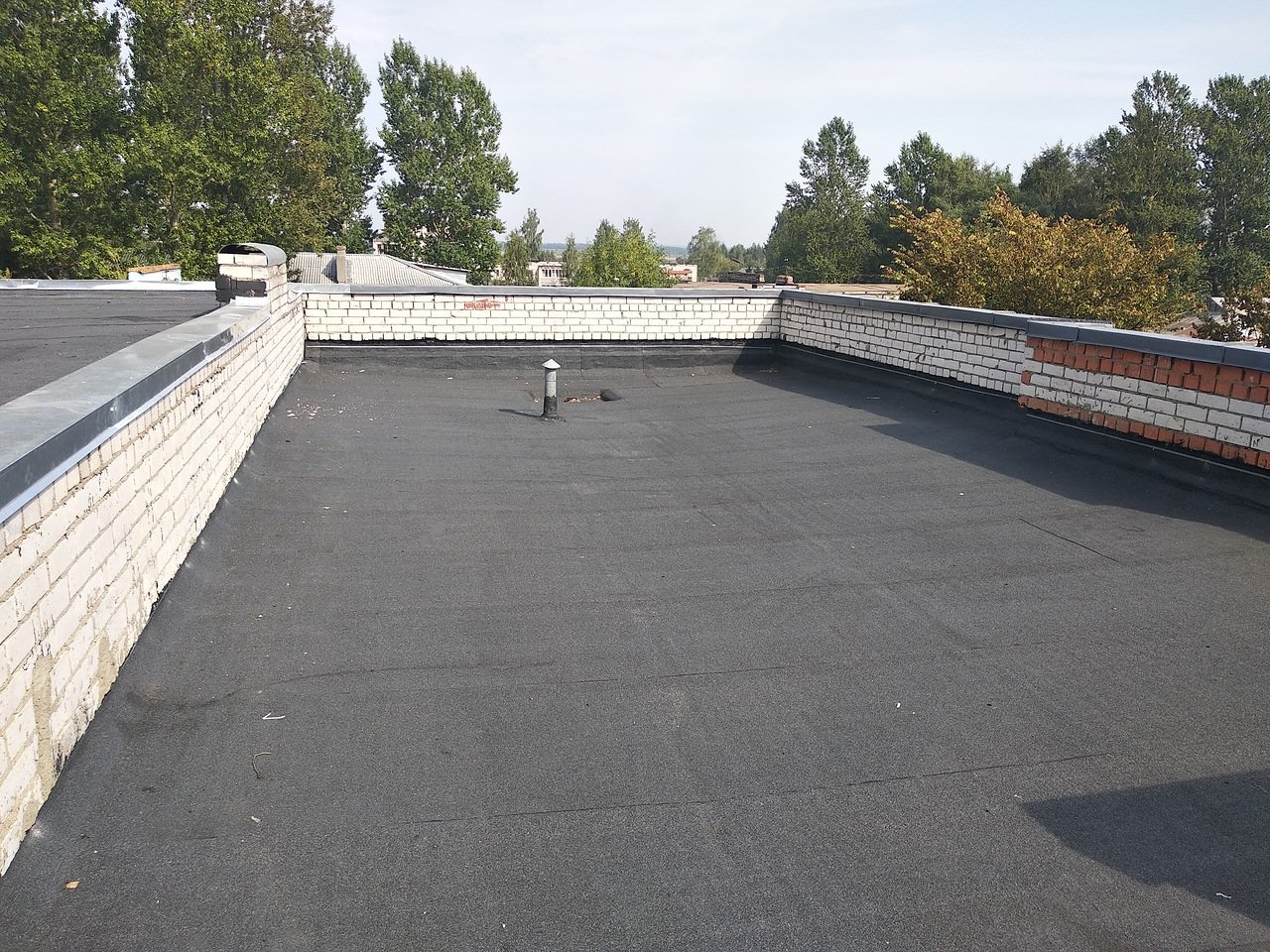 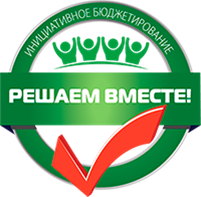 Ремонт помещений в библиотеке поселок Красный Бор
БЫЛО
СТАЛО
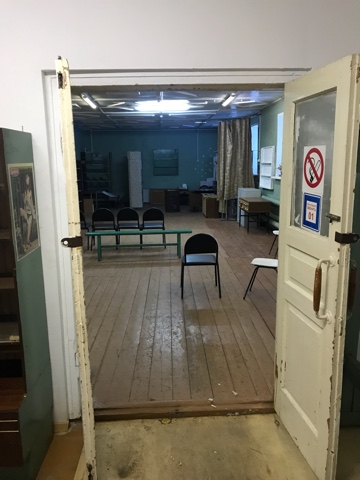 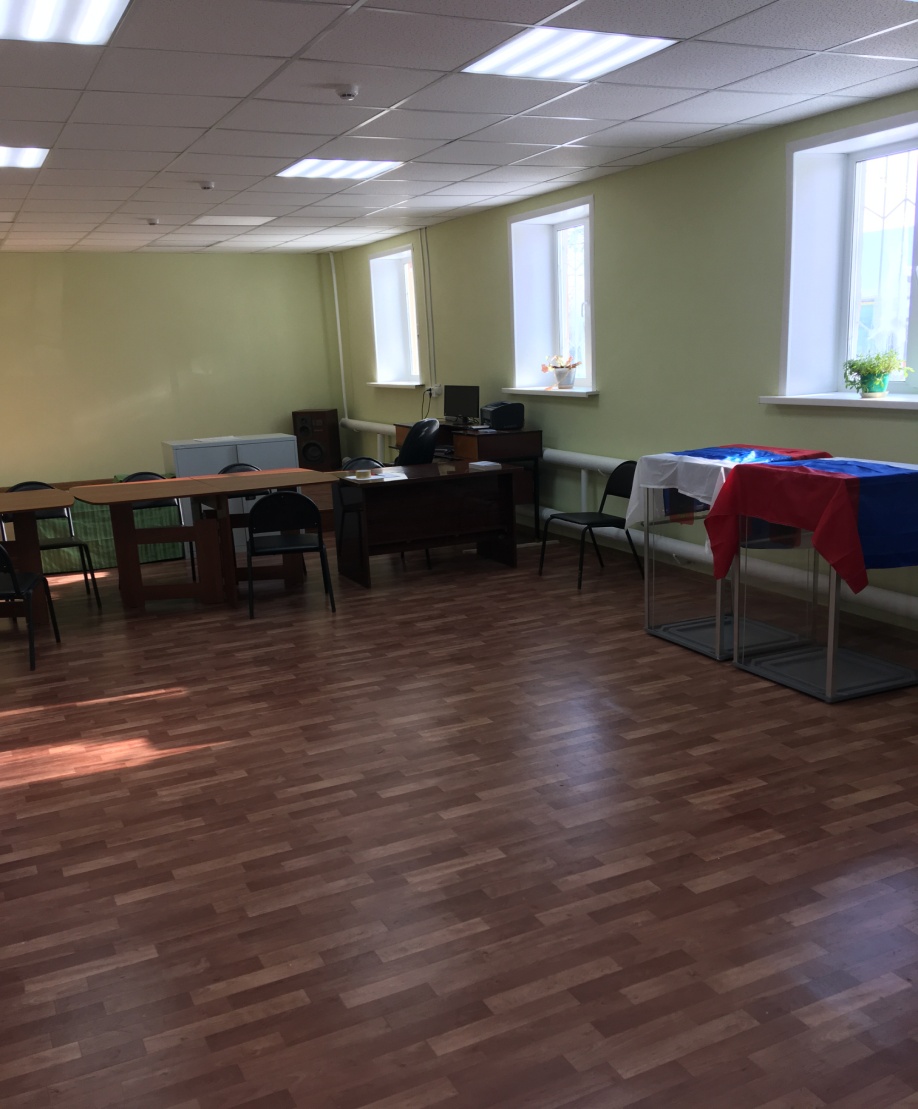 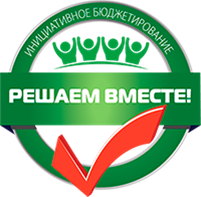 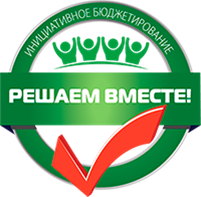 Ремонт спас-витальевского дк 
с приобретением Мультимедийной системы
БЫЛО
СТАЛО
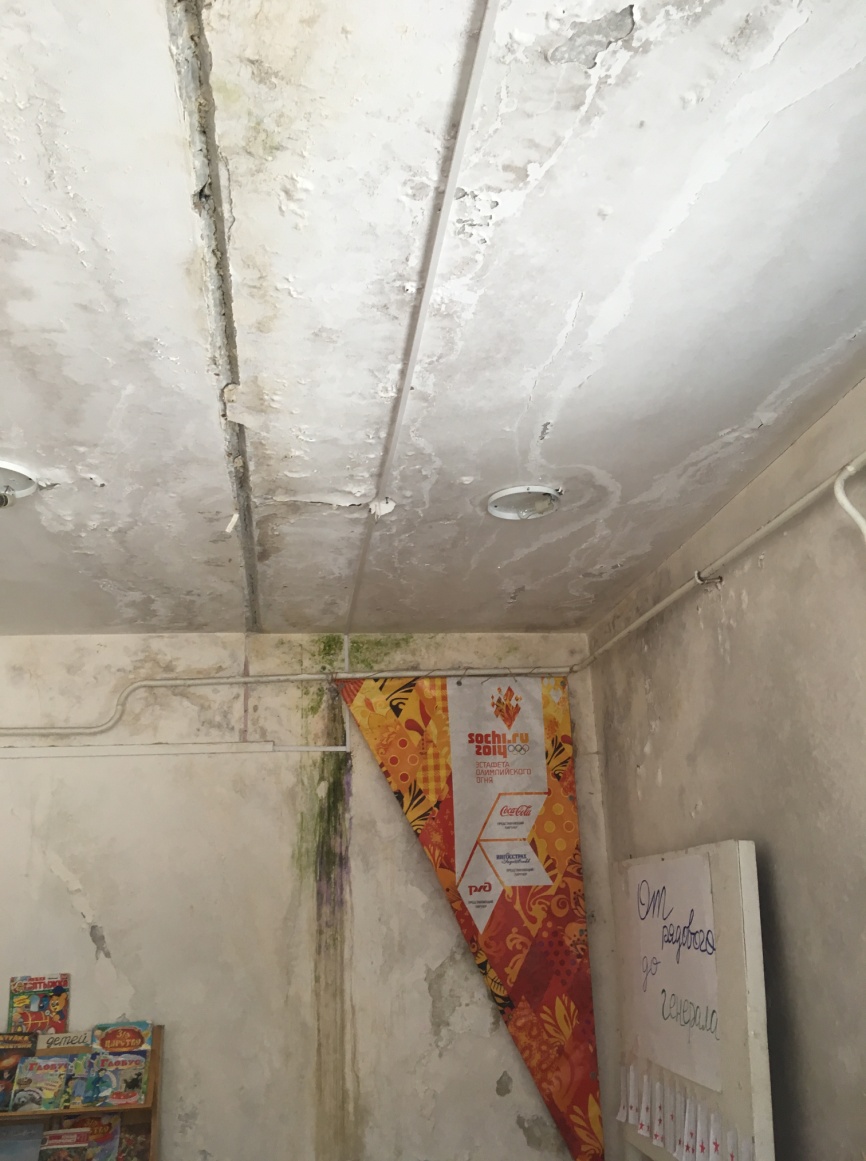 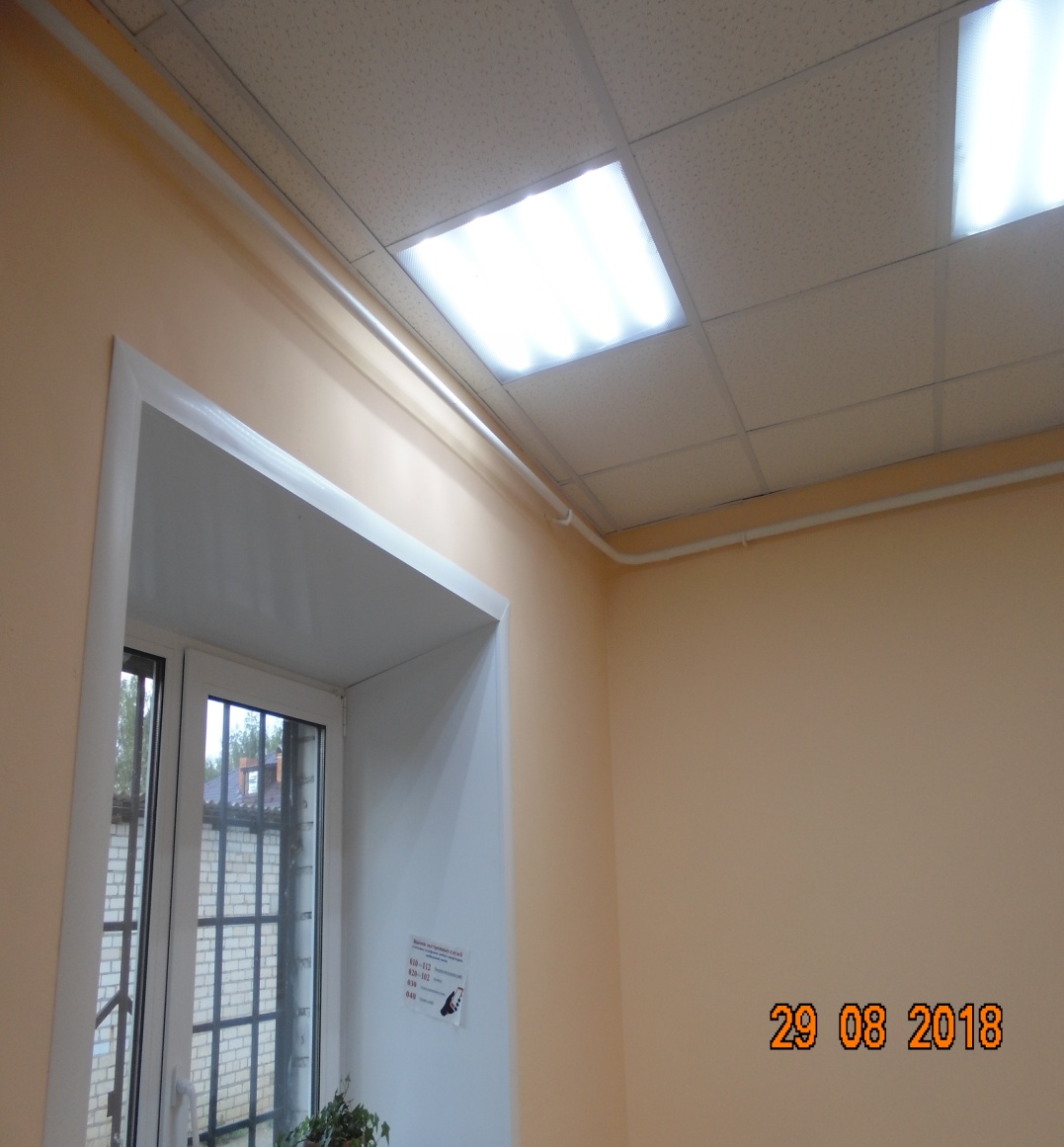 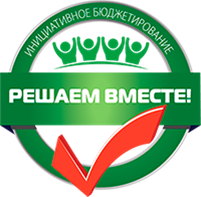 Ремонт спортивного зала  муниципального 
Общеобразовательного Учреждения 
«курбская средняя школа»
СТАЛО
БЫЛО
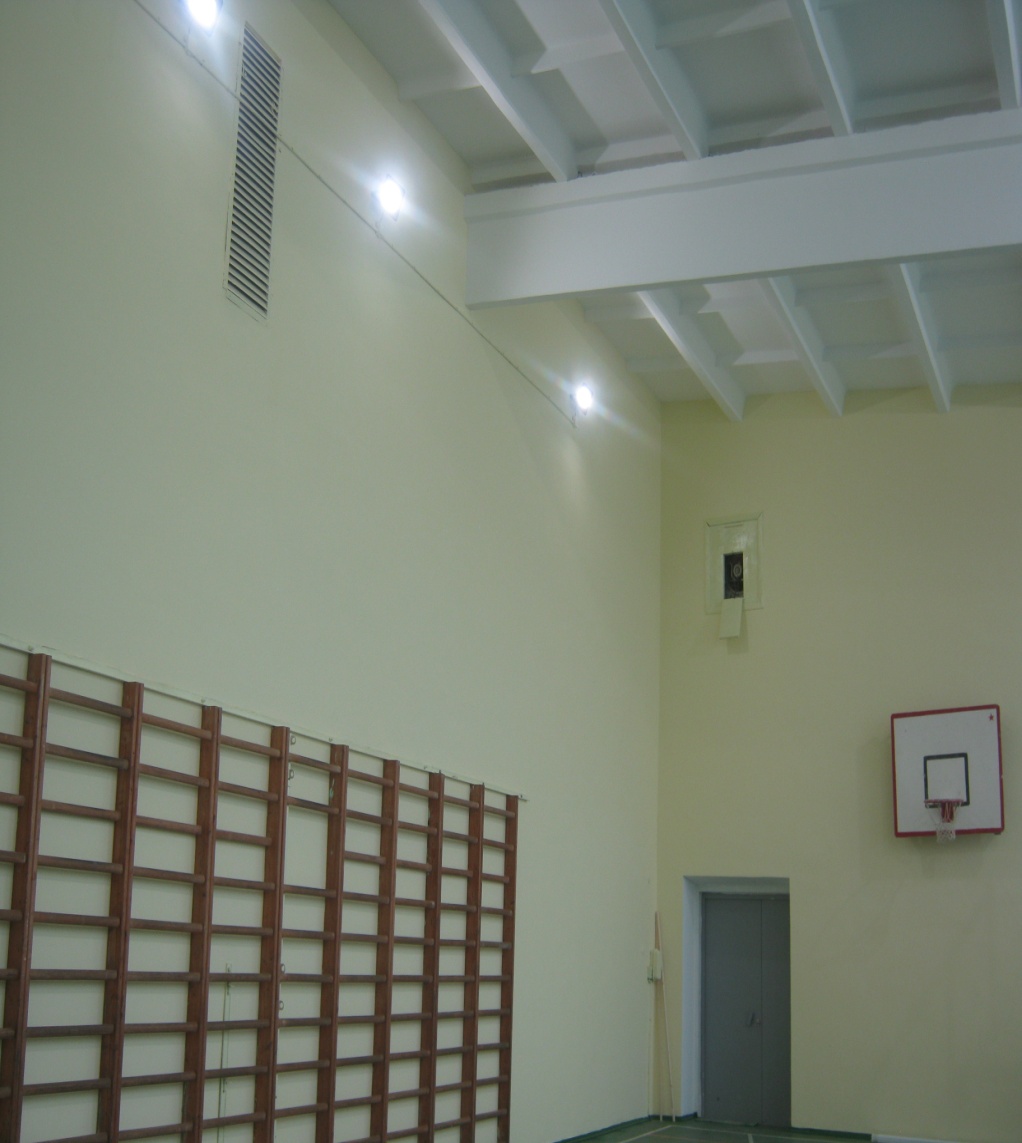 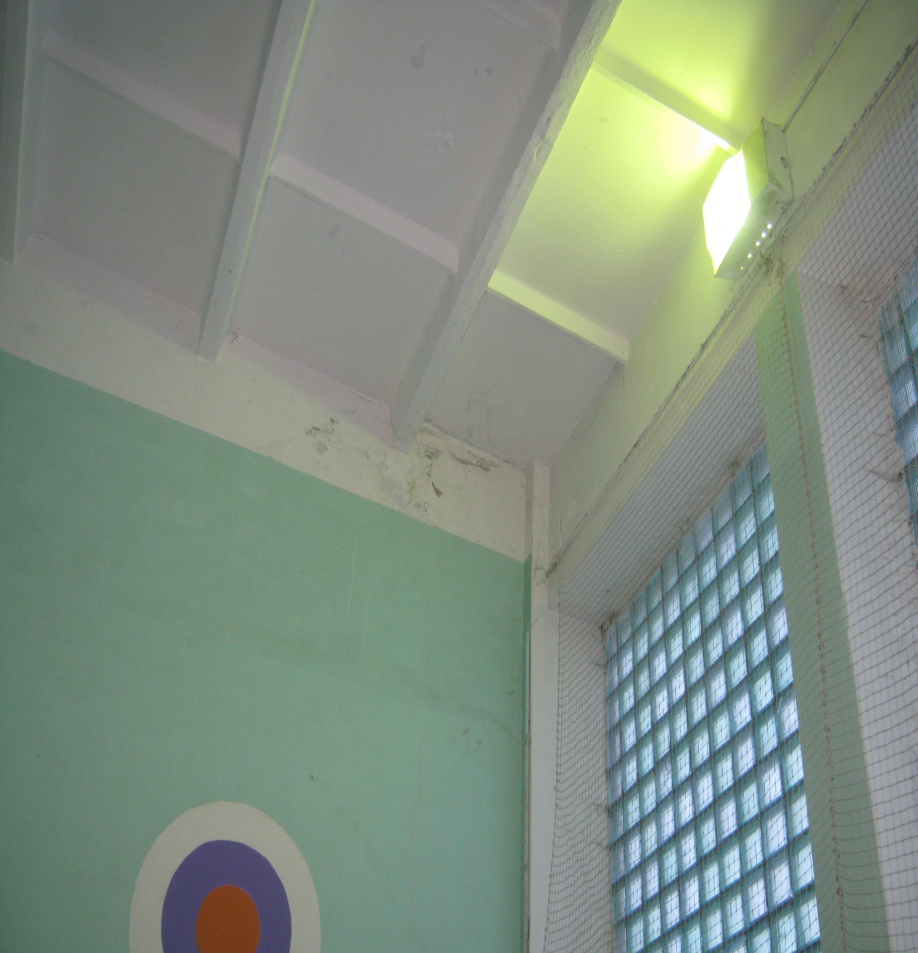 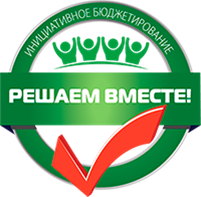 Расширение гардероба моу
«лучинская средняя школа»
БЫЛО
СТАЛО
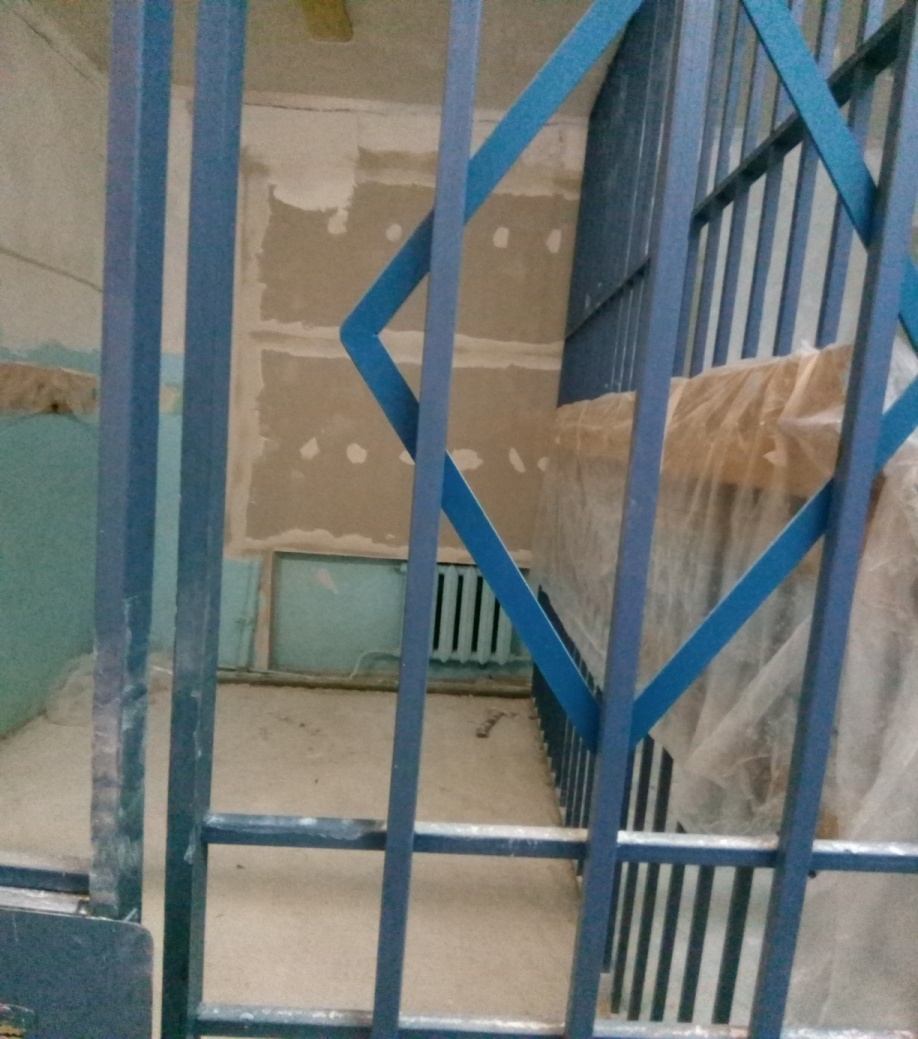 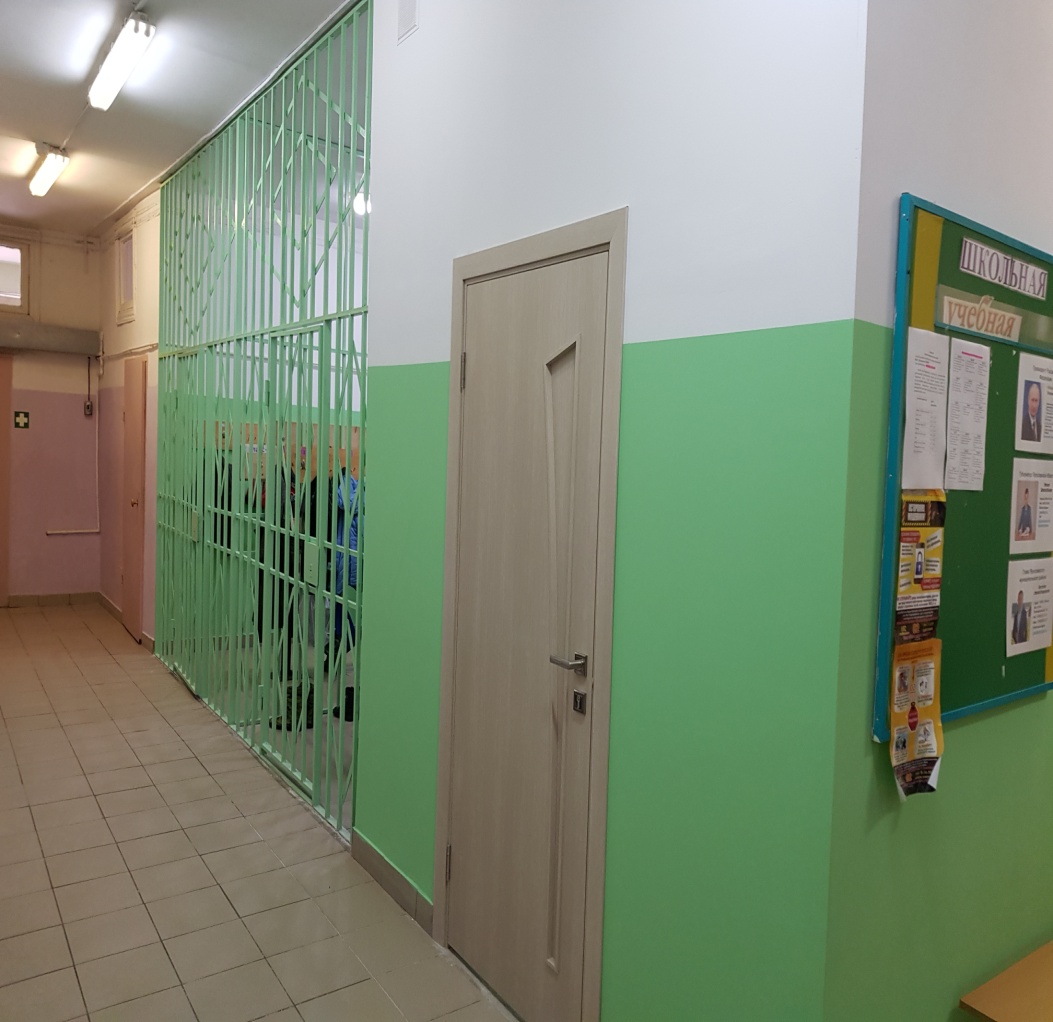 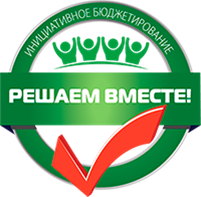 Ремонт женского и мужского туалетов первого Этажа 
начальной школы моу «ивняковская сош»
(с установкой унитаза для инвалидов)
БЫЛО
СТАЛО
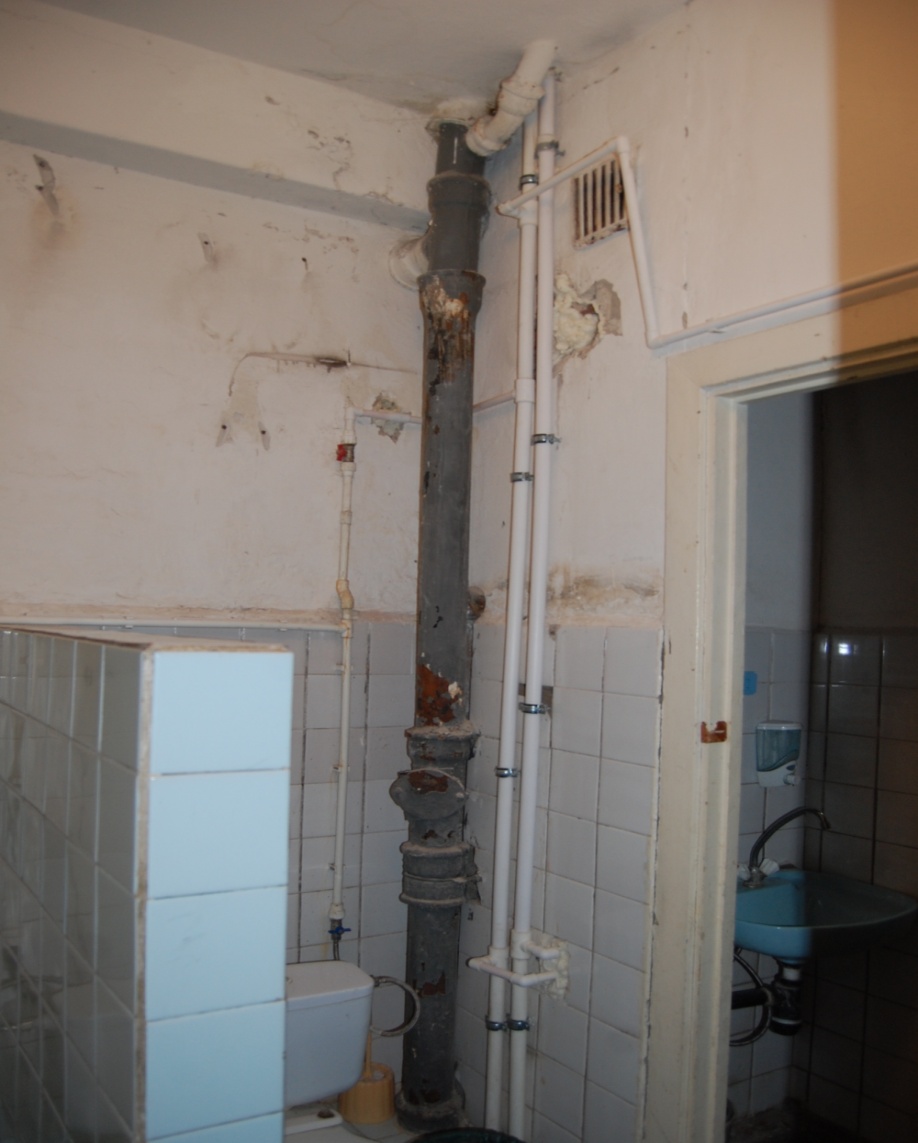 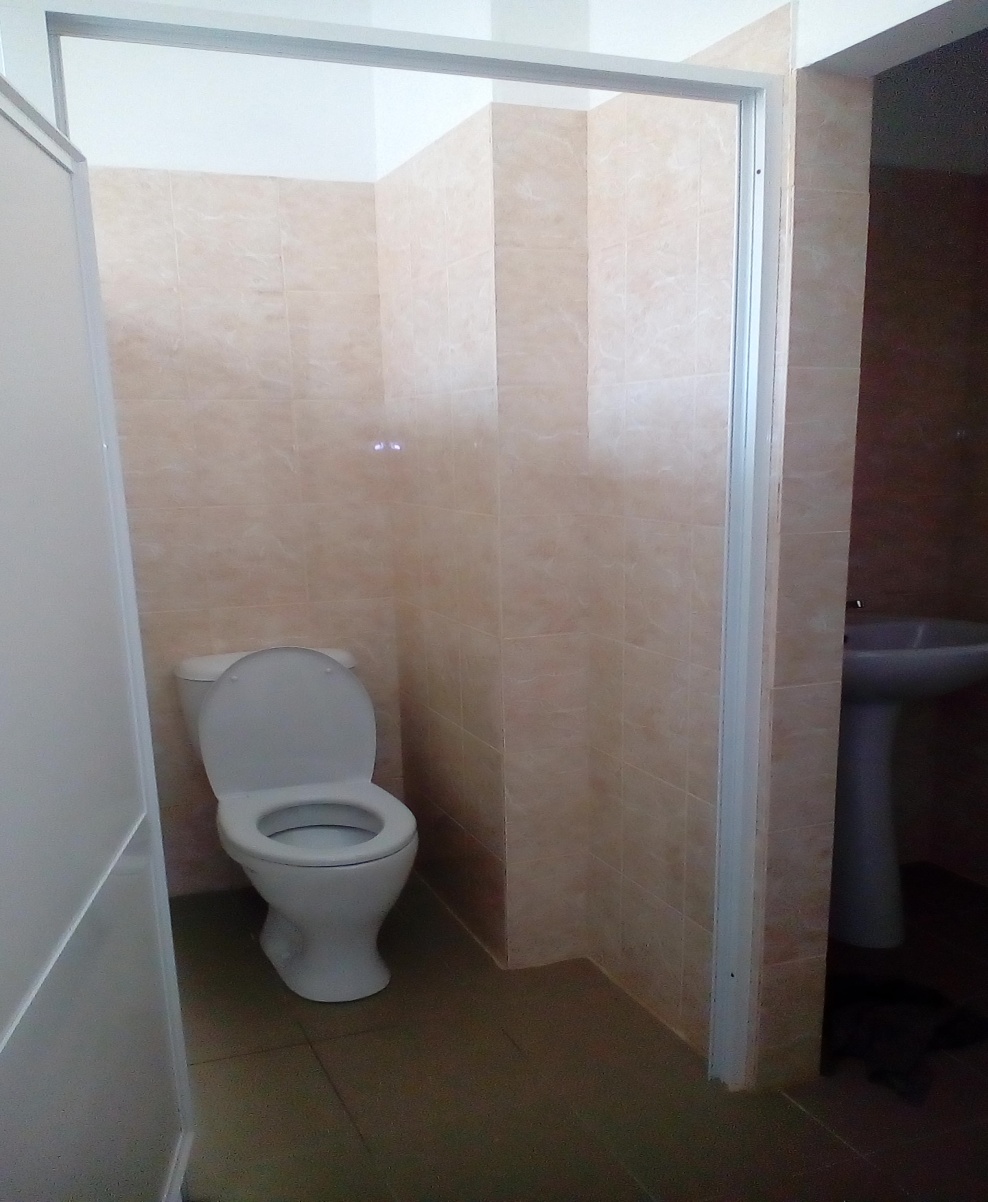 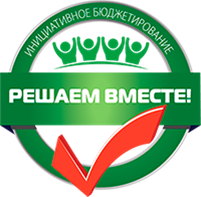 Ремонт крыльца школы, замена козырька и ремонт
Отмостки в здании моу «леснополянская начальная школа 
им. К.д. ушинского»
СТАЛО
БЫЛО
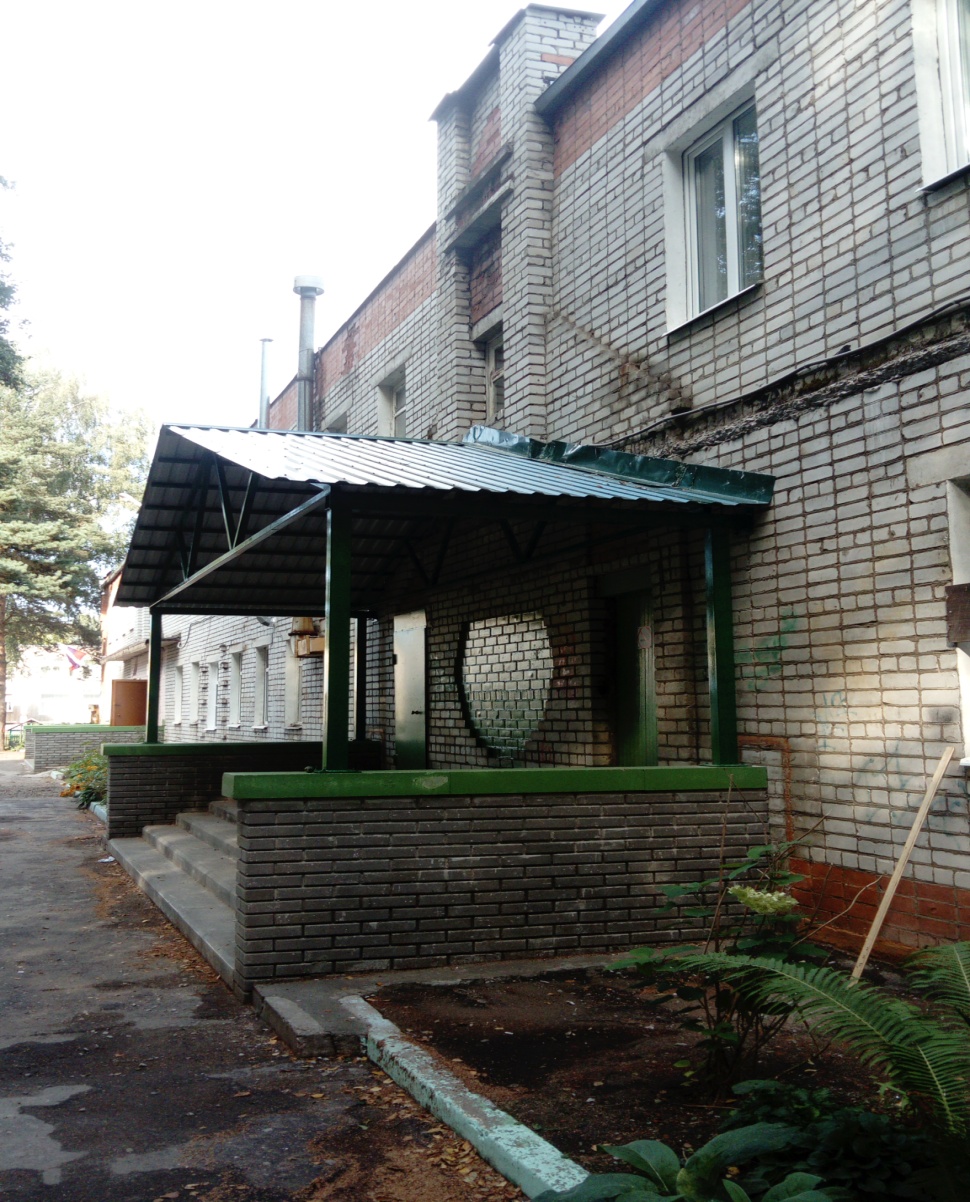 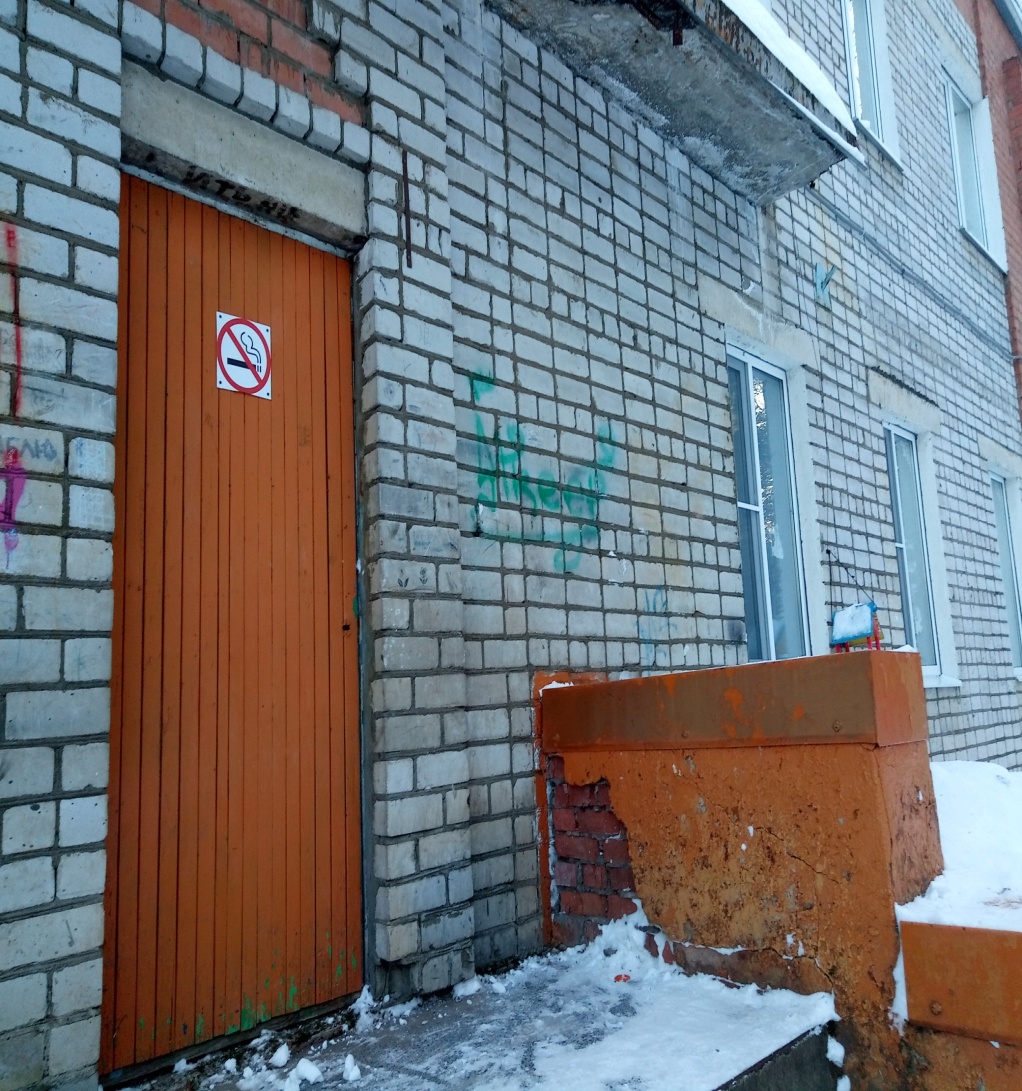 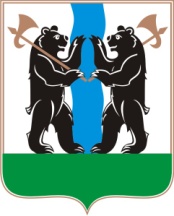 Итоги реализации Губернаторского проекта «Решаем вместе!» в 2018 году
НАПРАВЛЕНИЕ 

«КАПИТАЛЬНЫЙ РЕМОНТ УЧРЕЖДЕНИЙ КУЛЬТУРЫ» проведен ремонт фасада 
Дома культуры в деревне Ананьино Карабихского 
сельского поселения
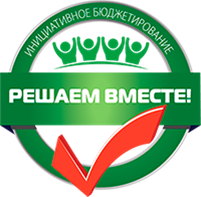 Ремонт фасада дома культуры
В деревне ананьино
БЫЛО
СТАЛО
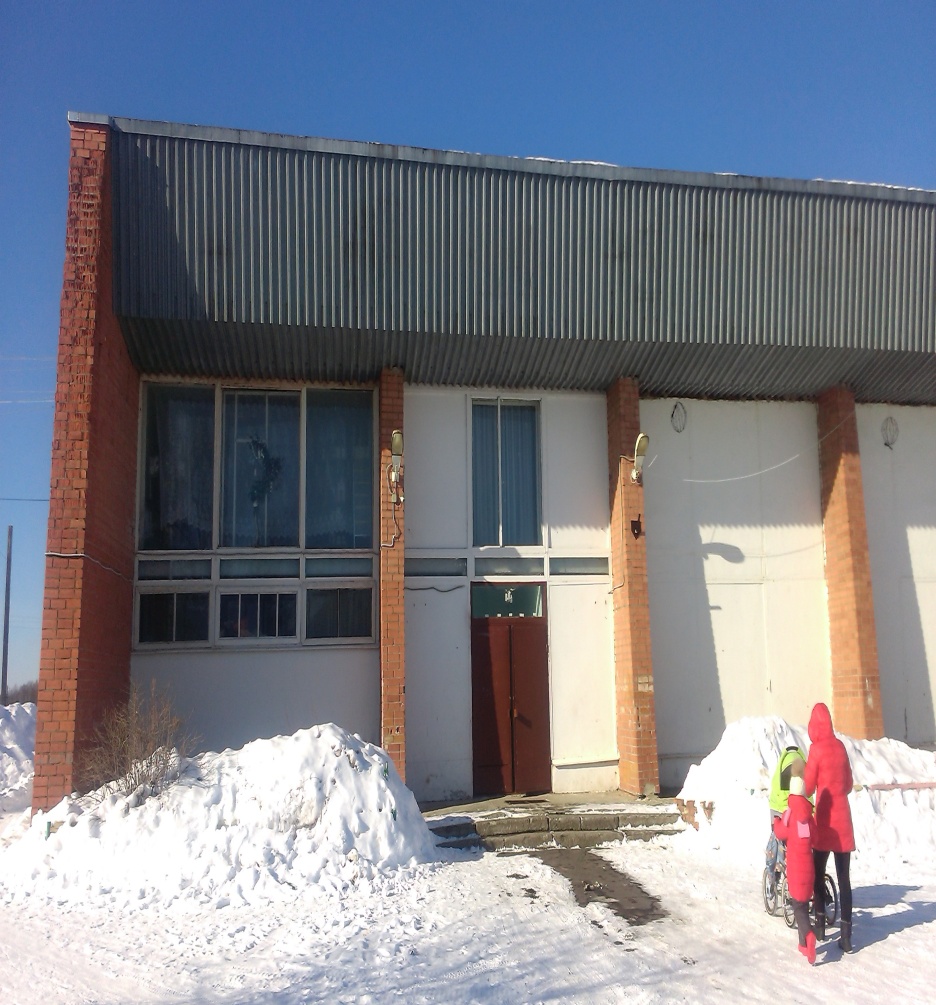 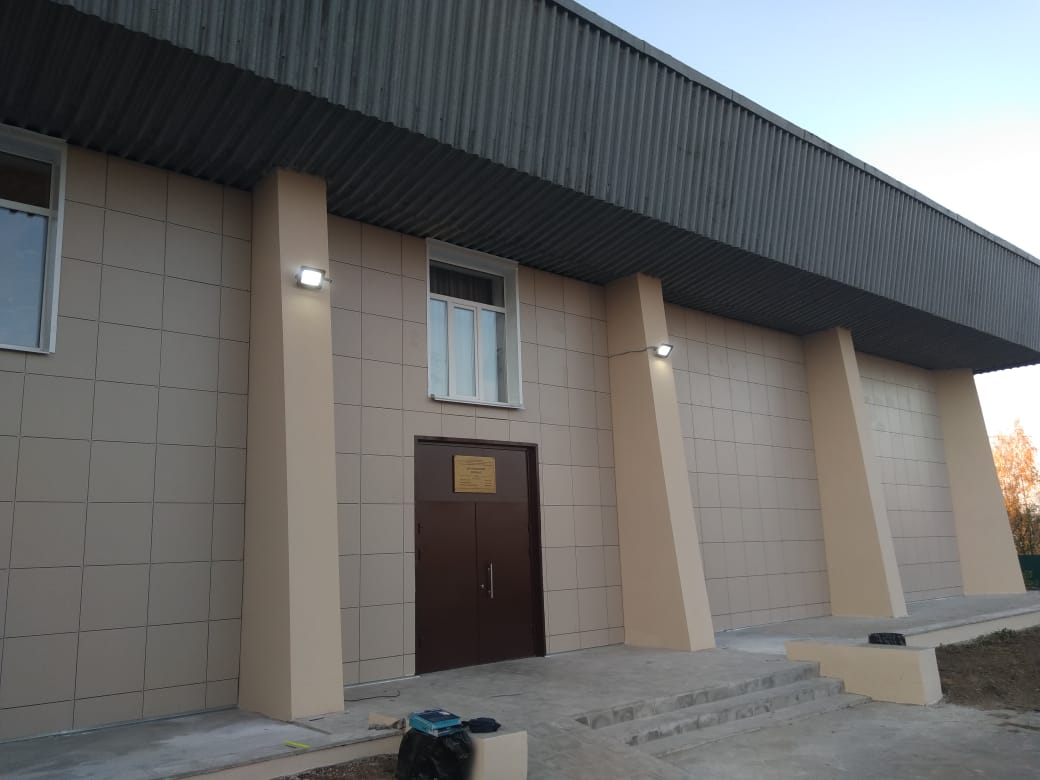 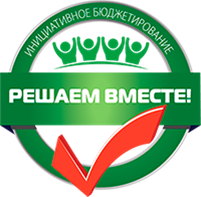 Спасибо за внимание